Parcours du clientVEI et EMAFE électronique
Janvier 2018
Vérification électronique de l’identité
Étape 0
Une fois que l’étudiant a présenté une demande d’aide financière et que celle-ci a été acceptée, il reçoit un avis d’évaluation de sa province ou de son territoire d’émission. Cet avis contient un numéro d’EMAFE à dix chiffres qui lui servira à s’inscrire auprès du CSNPE.
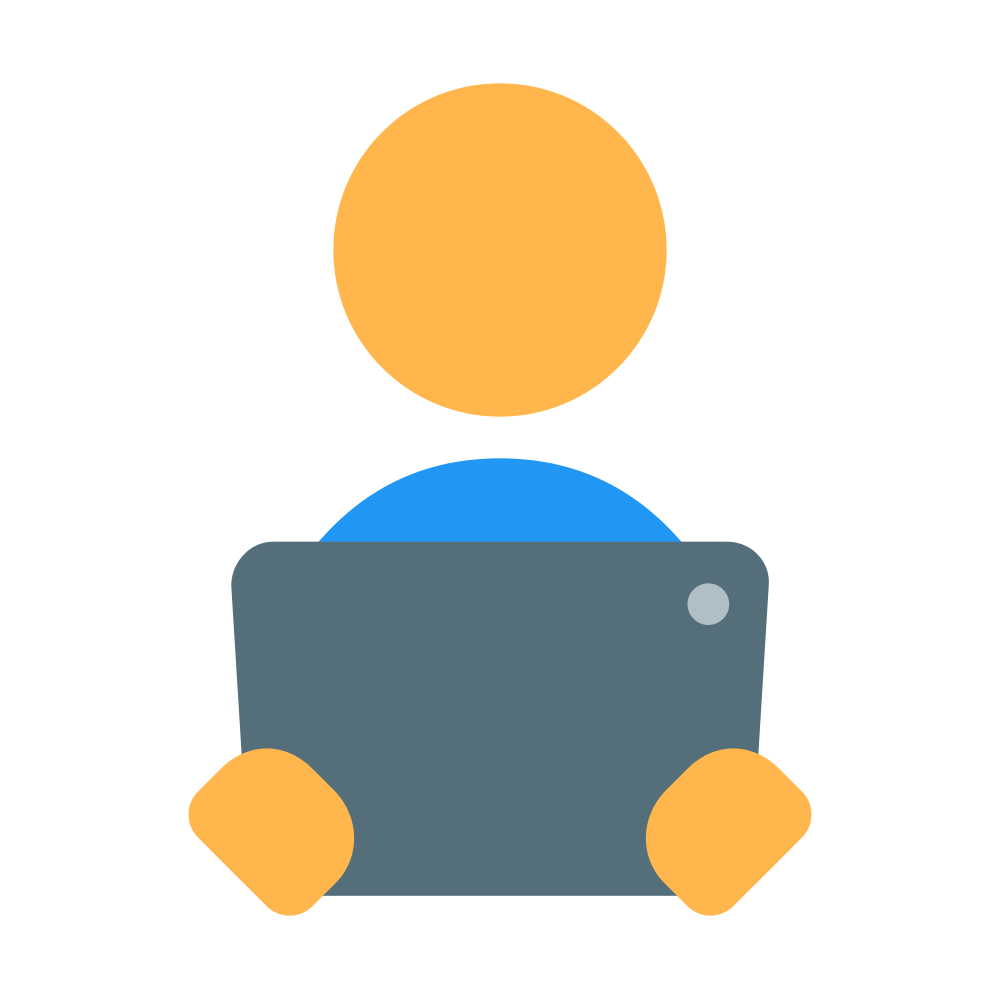 avis d’évaluation
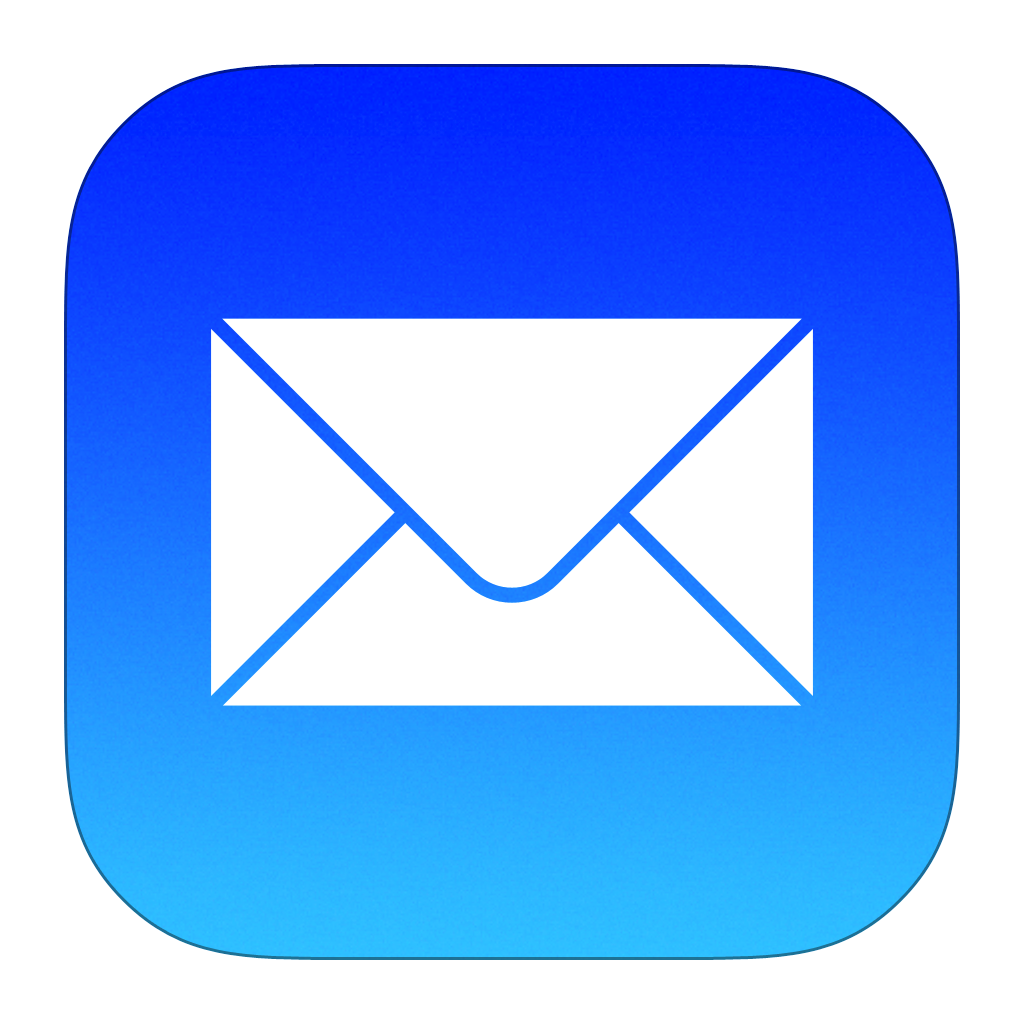 Lorem ipsum dolor sit amet, consectetur adipiscing elit. Pellentesque purus velit, imperdiet ac dignissim a, ultricies sed risus. In hac habitasse platea dictumst. Integer lobortis a dui ac pellentesque. Sed rhoncus lorem nisl, at aliquet nulla posuere ut. Nunc dapibus dolor ac neque blandit dignissim. Duis maximus bibendum tincidunt. Donec vel eros fermentum, lobortis nisi faucibus, vehicula arcu. Praesent tristique, urna porta rhoncus faucibus, sem

Pellentesque habitant morbi tristique senectus et netus et malesuada fames ac turpis egestas. Sed mattis tortor massa, at fringilla ante varius sit amet. Morbi faucibus feugiat massa. In id rutrum lacus, at mattis purus. Interdum et malesuada fames ac ante ipsum primis in faucibus. Nullam mollis, neque sed laoreet vehicula, massa nibh mollis eros, eget tempor dui sapien nec ligula. Proin molestie dolor eu viverra finibus. Vestibulum auctor, urna sed suscipit tempus, massa nulla ornare urna, in pulvinar lacus eros vel est. Morbi bibendum augue sed justo aliquam venenatis. Class aptent taciti sociosqu ad litora torquent per conubia nostra, per inceptos himenaeos. Aliquam imperdiet dignissim odio. Donec a ex eu lorem euismod mollis. Sed ut mattis velit. Donec viverra velit ac quam ultrices aliquet. Aliquam id tellus elit. Donec tempus enim at ipsum dapibus, ut rutrum elit convallis.
1
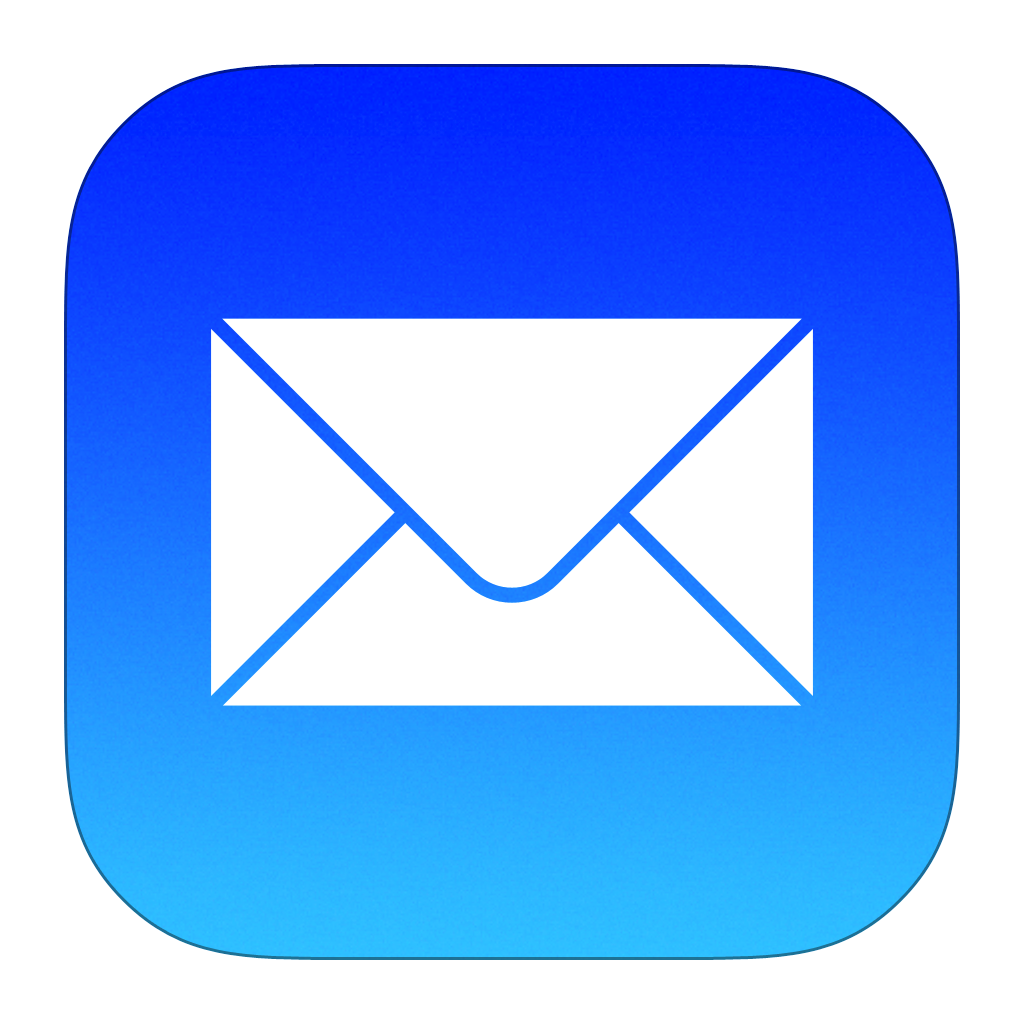 [Speaker Notes: Note: The PTs can edit the presentation to accommodate the specific process in respect to NoAs or other documents issued in replacement.]
Inscription – Étape 1
Le CSNPE envoit un courriel de bienvenue à l’étudiant l’invitant à s’inscrire auprès du CSNPE pour obtenir un compte en ligne et remplir son EMAFE électronique.
Inscrivez‑vous maintenant pour accéder à vos prêts et bourses d’études

Bonjour Jane,
 
Bonne nouvelle : dès que vous vous serez inscrit(e) pour accéder à votre compte en ligne auprès du Centre de service national de prêts aux étudiants (CSNPE) et que vous aurez rempli votre entente maîtresse sur l’aide financière aux étudiants (EMAFE), vous pourrez :

configurer votre compte pour recevoir des fonds;
suivre le cheminement de vos prêts et bourses;
recevoir d’importantes mises à jour et alertes;
mettre à jour votre page de profil et vos coordonnées.

 Vous trouverez également sur le site Web du CSNPE de nombreux conseils utiles et d’autres ressources pour gérer plus aisément le financement de vos études et accéder à vos fonds.

Remarque : Vous devez vous inscrire et remplir votre EMAFE pour recevoir vos fonds.

Vous avez peut‑être également reçu une version papier de votre EMAFE par la poste. Pour éviter de faire double emploi, veuillez remplir votre EMAFE en ligne.

Pour remplir votre EMAFE en ligne, veuillez copier ce lien et le coller dans la ligne d’adresse de votre navigateur :

https:// msfaa.emafe.cibletudes-canlearn.ca/fr/bienvenue

Merci.

Le Centre de service national de prêts aux étudiants
Register now to access your student funding

Hi Jane,
 
Great news, once you register for your online account with the National Student Loans Service Centre (NSLSC) and complete your Master Student Financial Assistance Agreement (MSFAA),  you will be able to:
 
Set up your account to receive funds
Track your student loan and grant status
Receive important updates and alerts
Update your profile page and contact information
 
You will also find many helpful tools, tips, and other resources on the NSLSC site to make it easier for you to access and manage your student funding.
 
Please note: Registration and the MSFAA must be completed in order to receive your funding.
 
You may have also received a paper copy of your MSFAA in the mail. To avoid duplication, please complete your MSFAA online. 

To complete your MSFAA online, please copy and paste this URL into your browser:

https://msfaa.emafe.cibletudes-canlearn.ca/en/welcome  

Thanks,

The National Student Loans Service Centre
Inscription – Étape 2
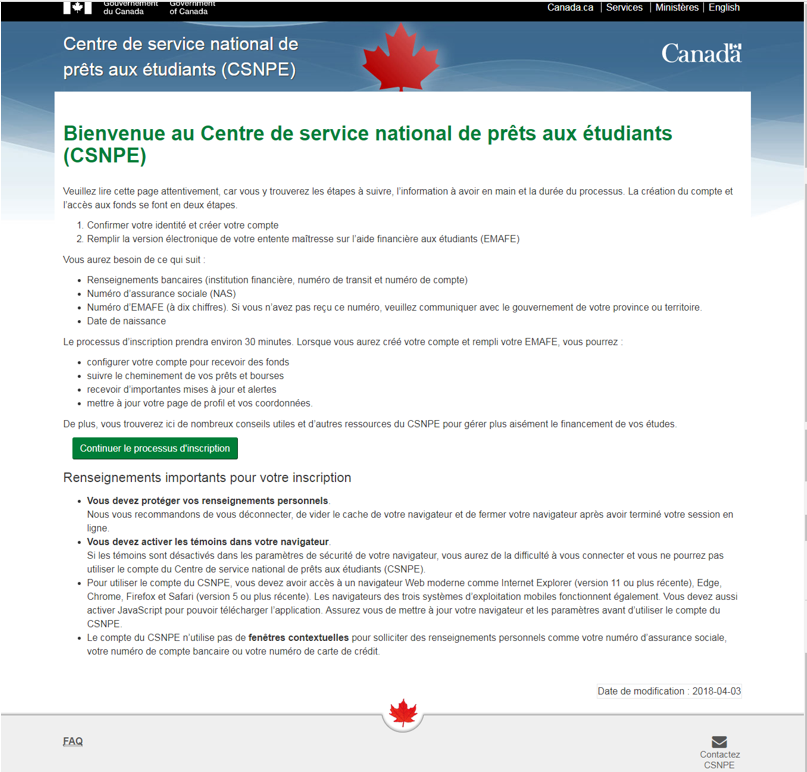 Le courriel de bienvenue dirige l’étudiant vers la page d’accueil de l’inscription, qui contient les renseignements suivants. 
Après avoir pris connaissance de ces renseignements, l’étudiant commencera le processus d’inscription.
Inscription
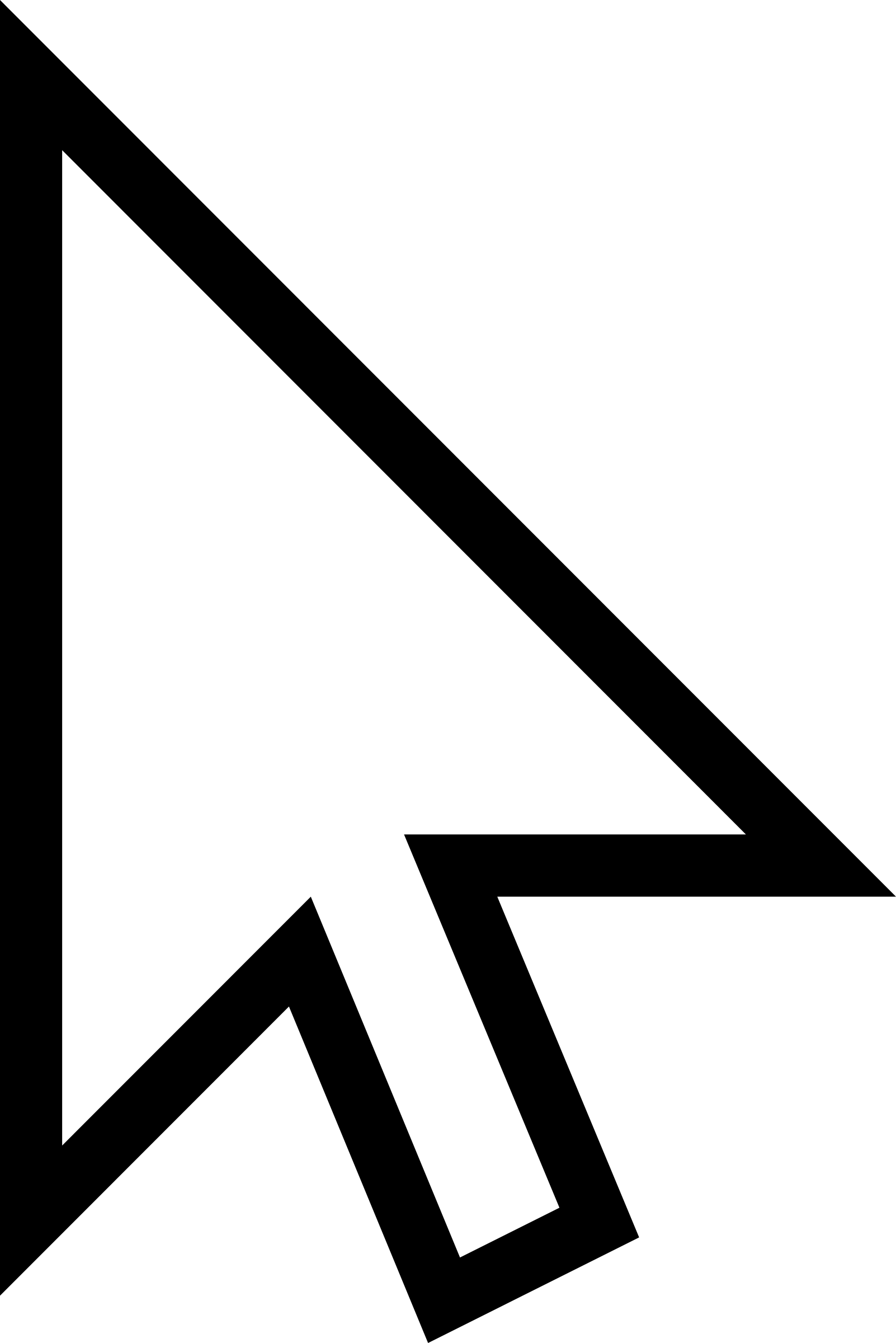 5
Inscription – Étape 3
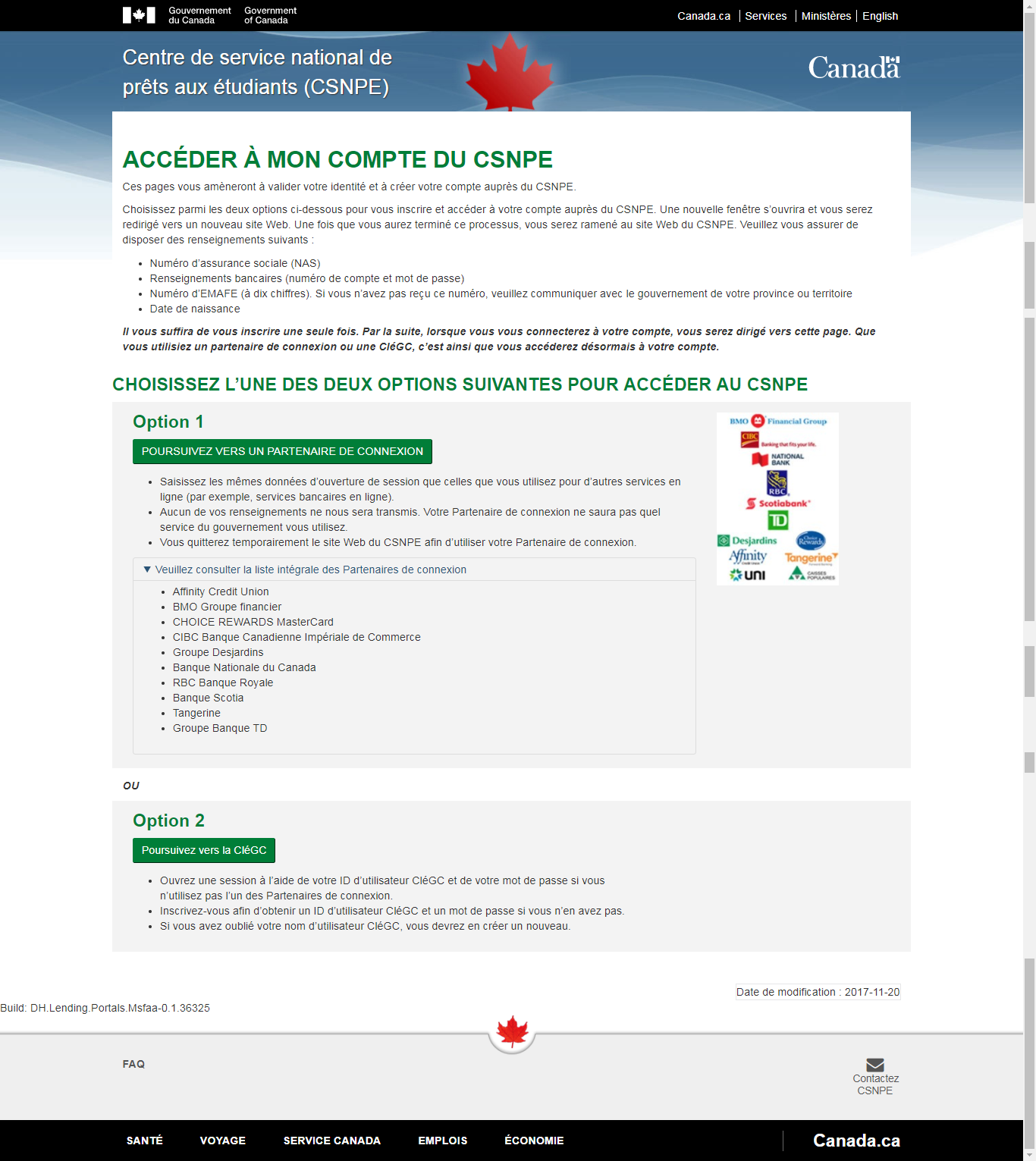 L’étudiant sélectionne « Inscrivez-vous » pour se retrouver à la page de sélection du mode d’identification sur le site du CSNPE. C’est ici que l’étudiant choisit le mode de connexion qu’il souhaite utiliser pour l’inscription.
Quelle que soit l’option choisie, l’étudiant se retrouvera sur un site Web externe pour y compléter le processus de vérification de l’identité.
Identification au moyen d’un partenaire de connexion SecureKey
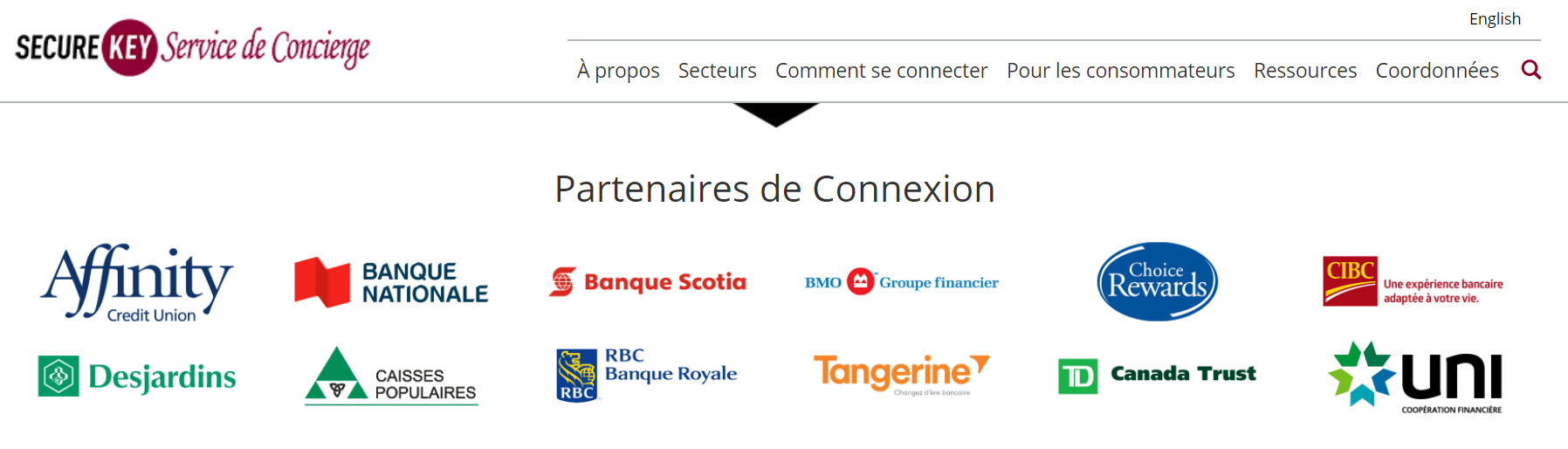 Dans ce scénario, l’étudiant choisit de s’identifier à l’aide d’un partenaire de connexion. Il est redirigé hors du site Web du CSNPE, vers SecureKey Service de Concierge.
1
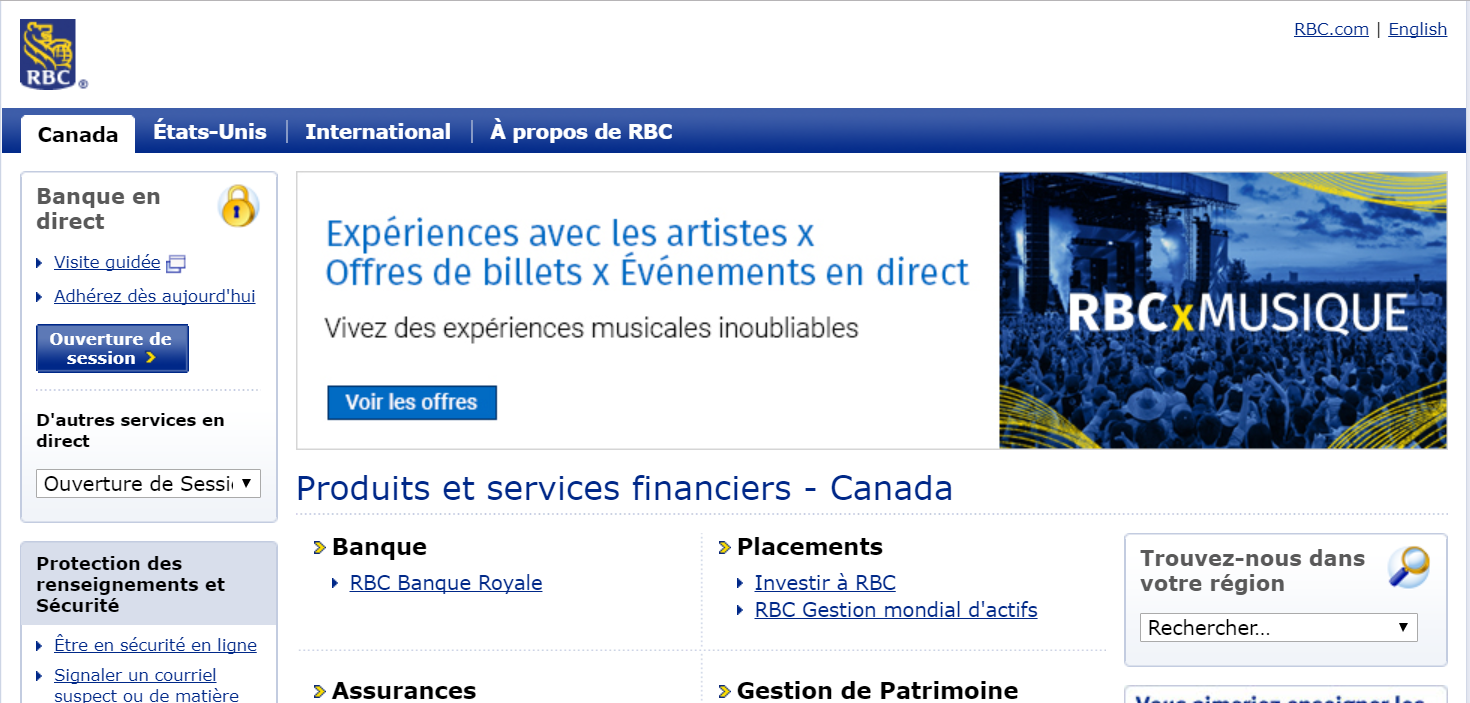 Une fois que l’étudiant a sélectionné sa banque, il se retrouve sur le site Web de cette banque où on lui demande d’entrer ses justificatifs bancaires.
2
Identification au moyen du service CléGC
Dans ce scénario, l’étudiant choisit de s’identifier à l’aide du service CléGC. Il est redirigé hors du site Web du CSNPE pour commencer le processus d’inscription au service CléGC.
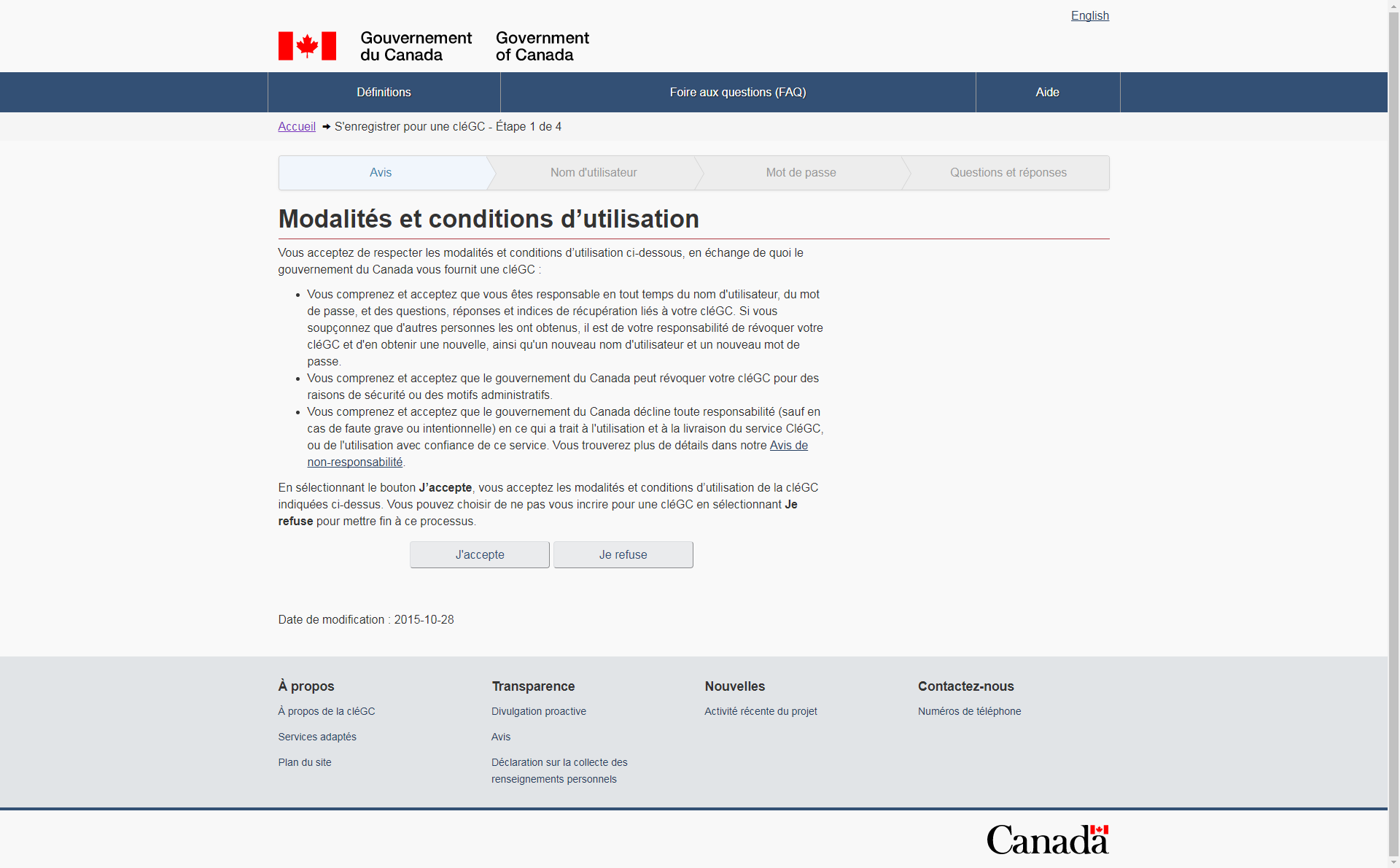 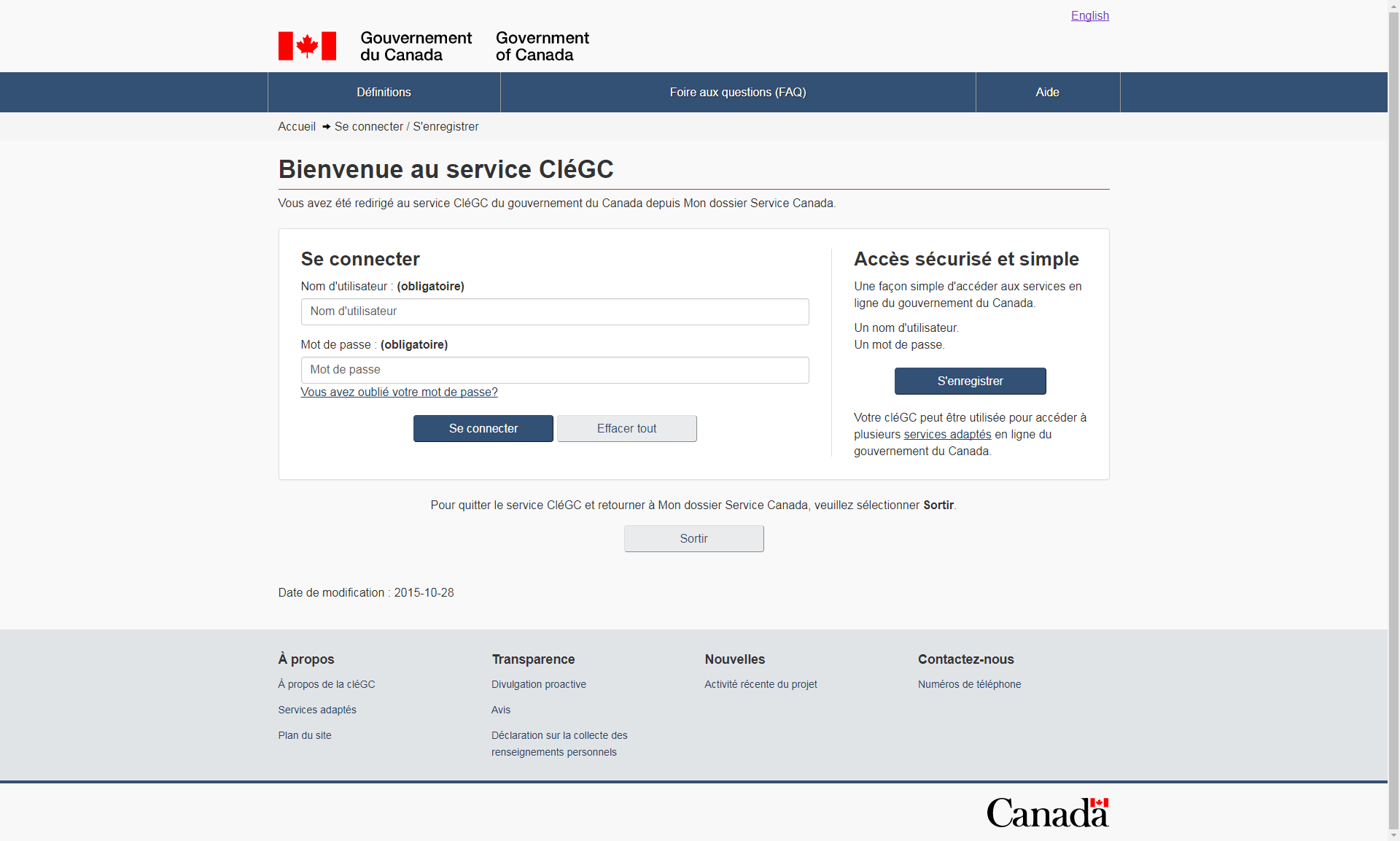 1
2
L’étudiant s'inscrit
L’étudiant accepte
Identification au moyen du service CléGC (suite)
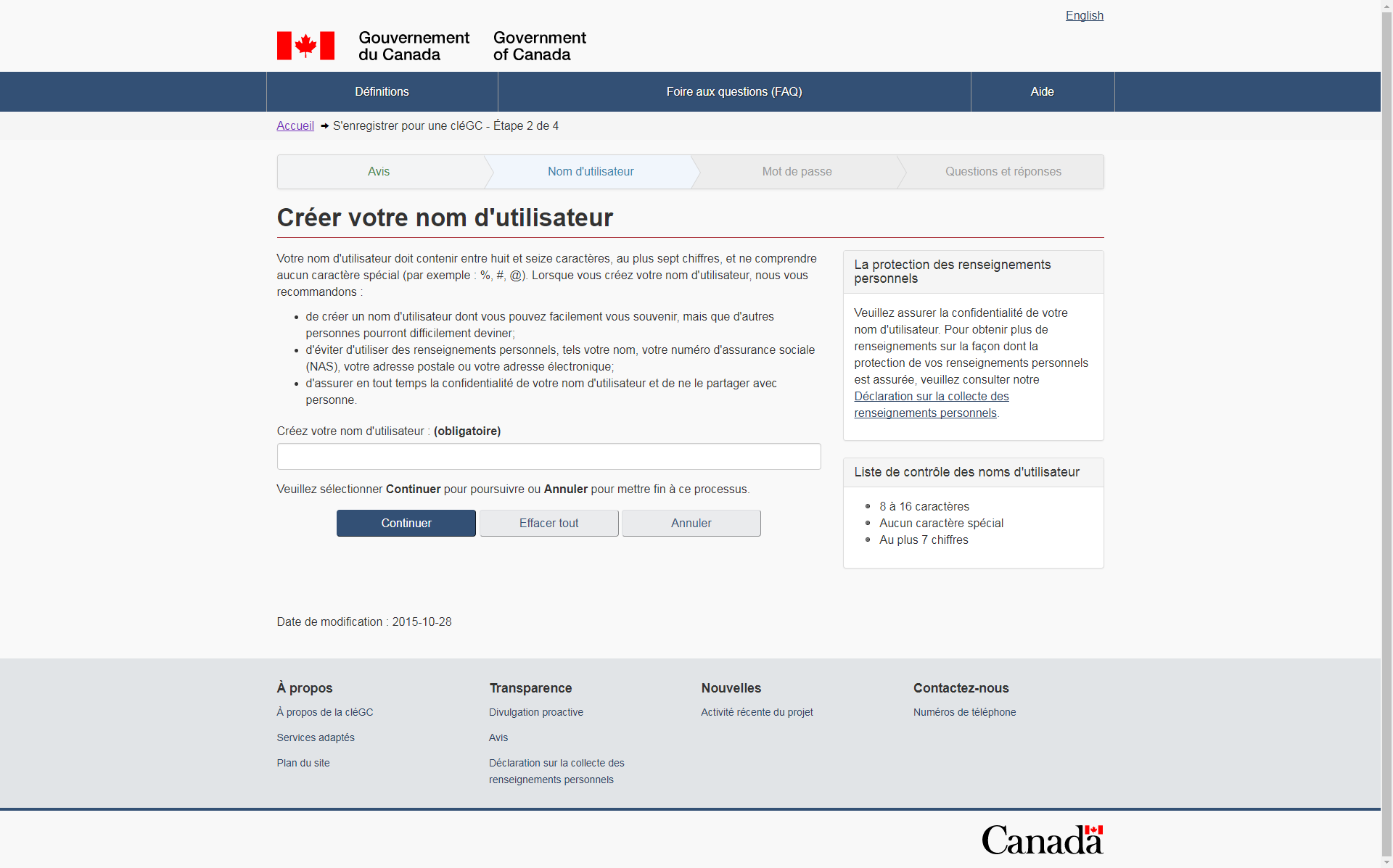 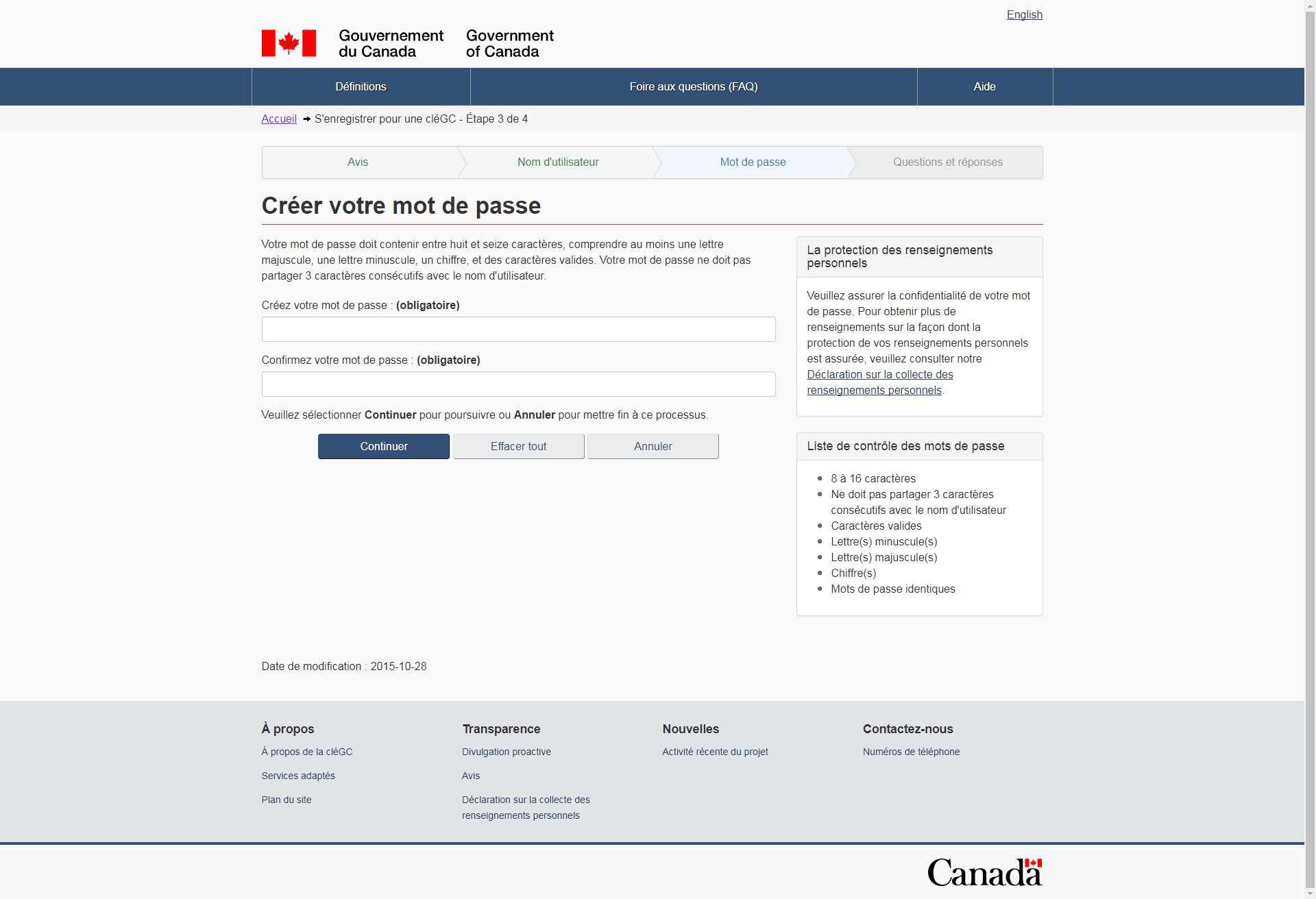 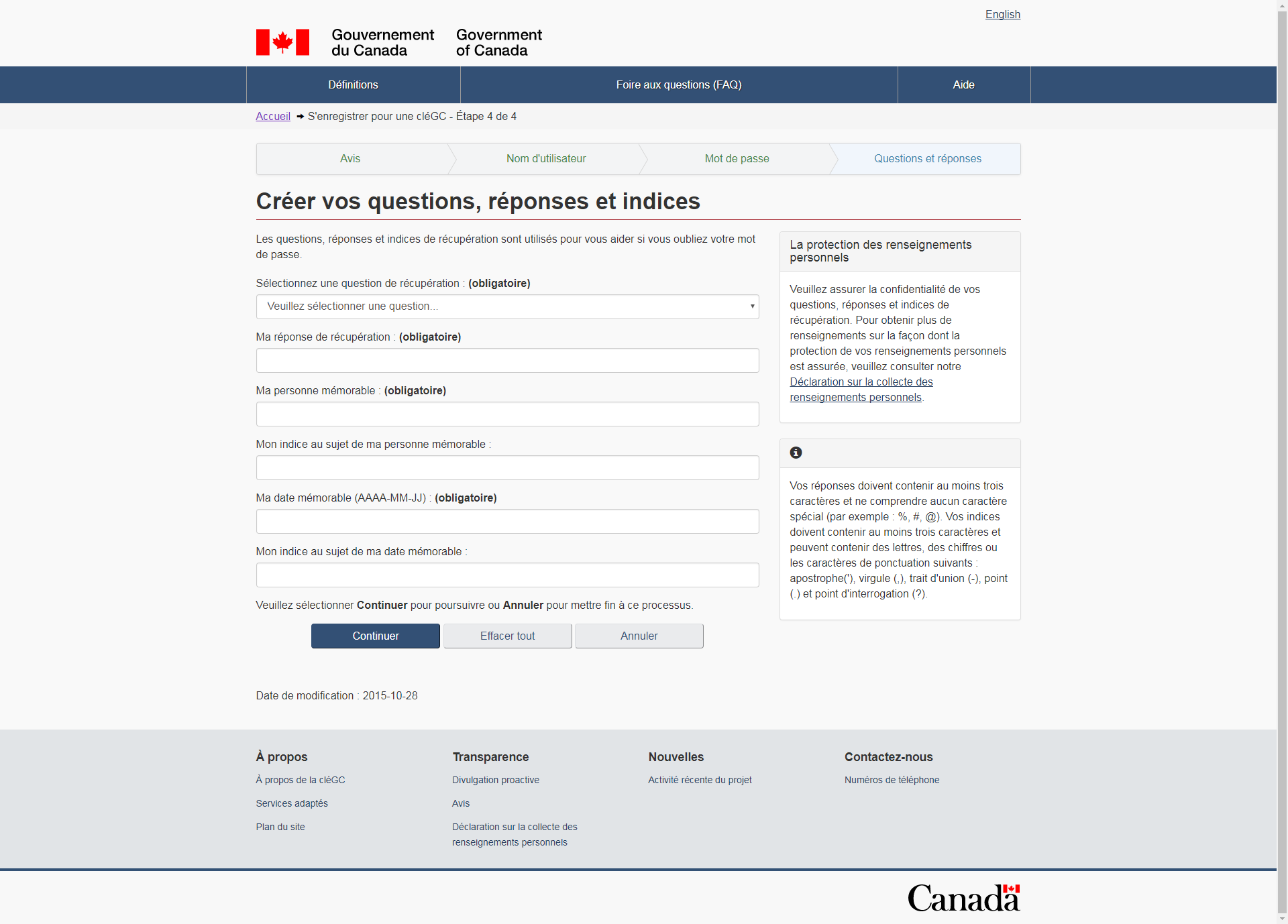 3
L’étudiant crée son nom d’utilisateur.
4
L’étudiant crée son mot de passe.
5
L’étudiant choisit ses questions de sécurité.
Identification au moyen du service CléGC (suite)
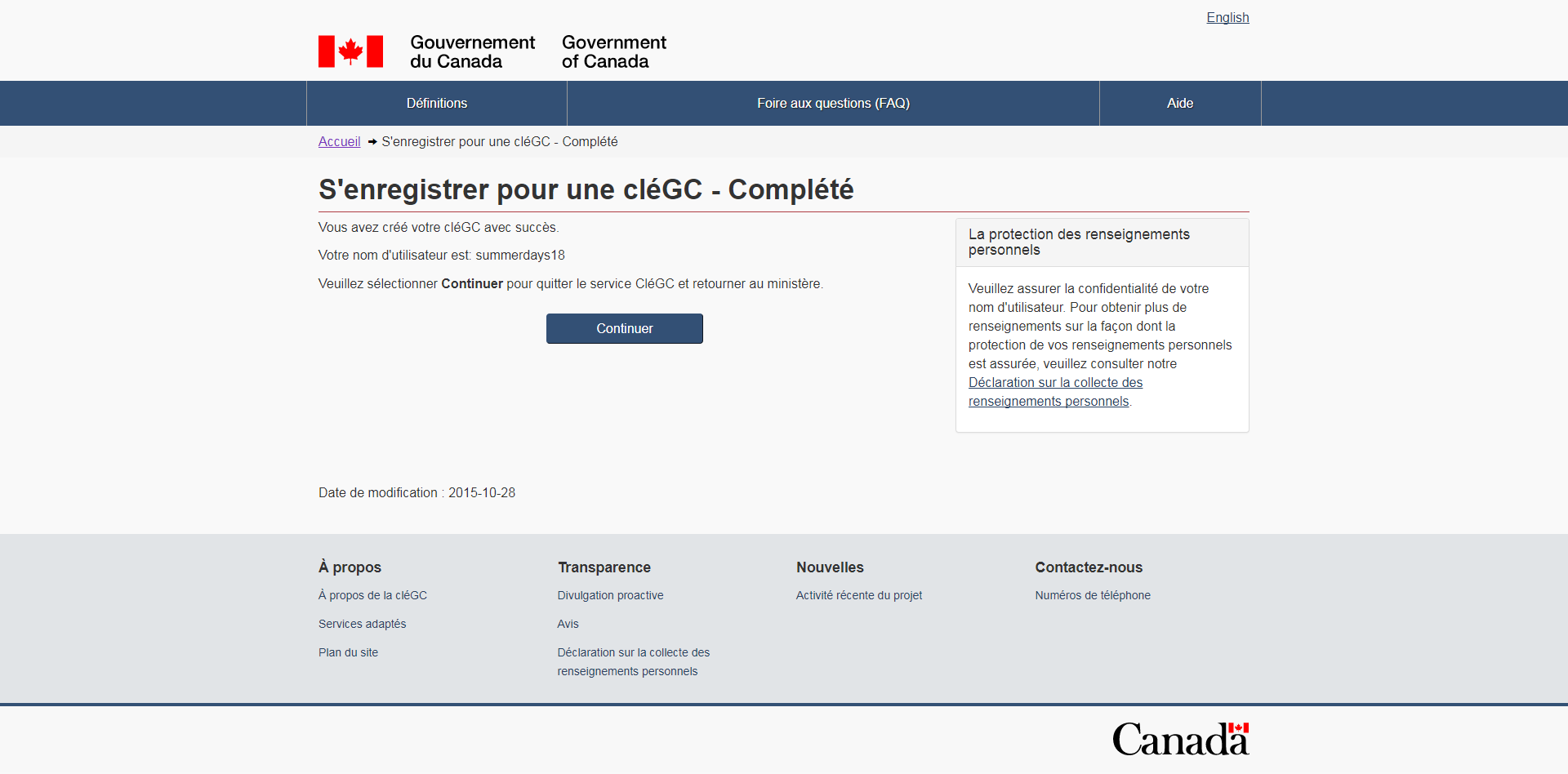 L’inscription au service CléGC est terminée. L’étudiant peut poursuivre la création de   	son nouveau profil.
Création d’un nouveau profil
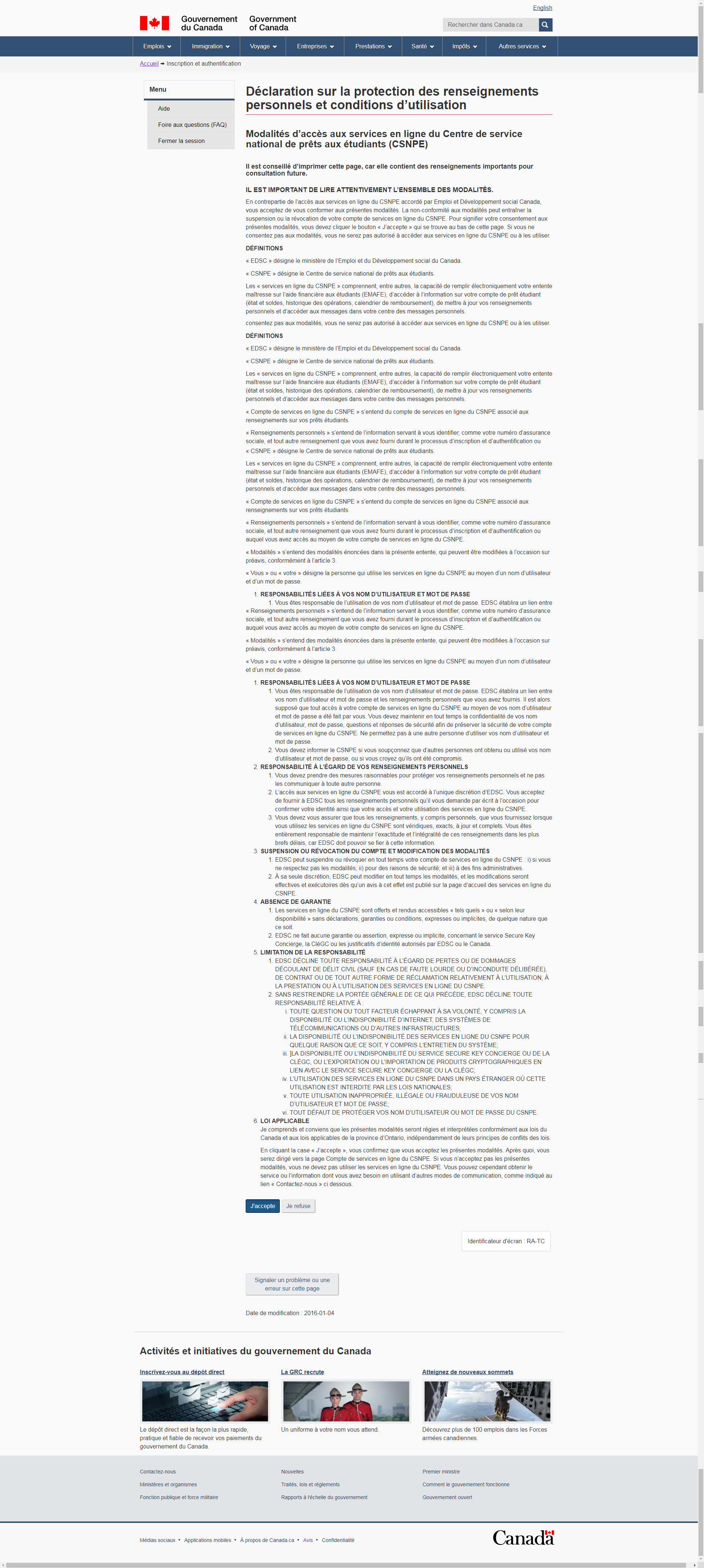 L’étudiant doit ensuite accepter les modalités et l’énoncé de confidentialité.
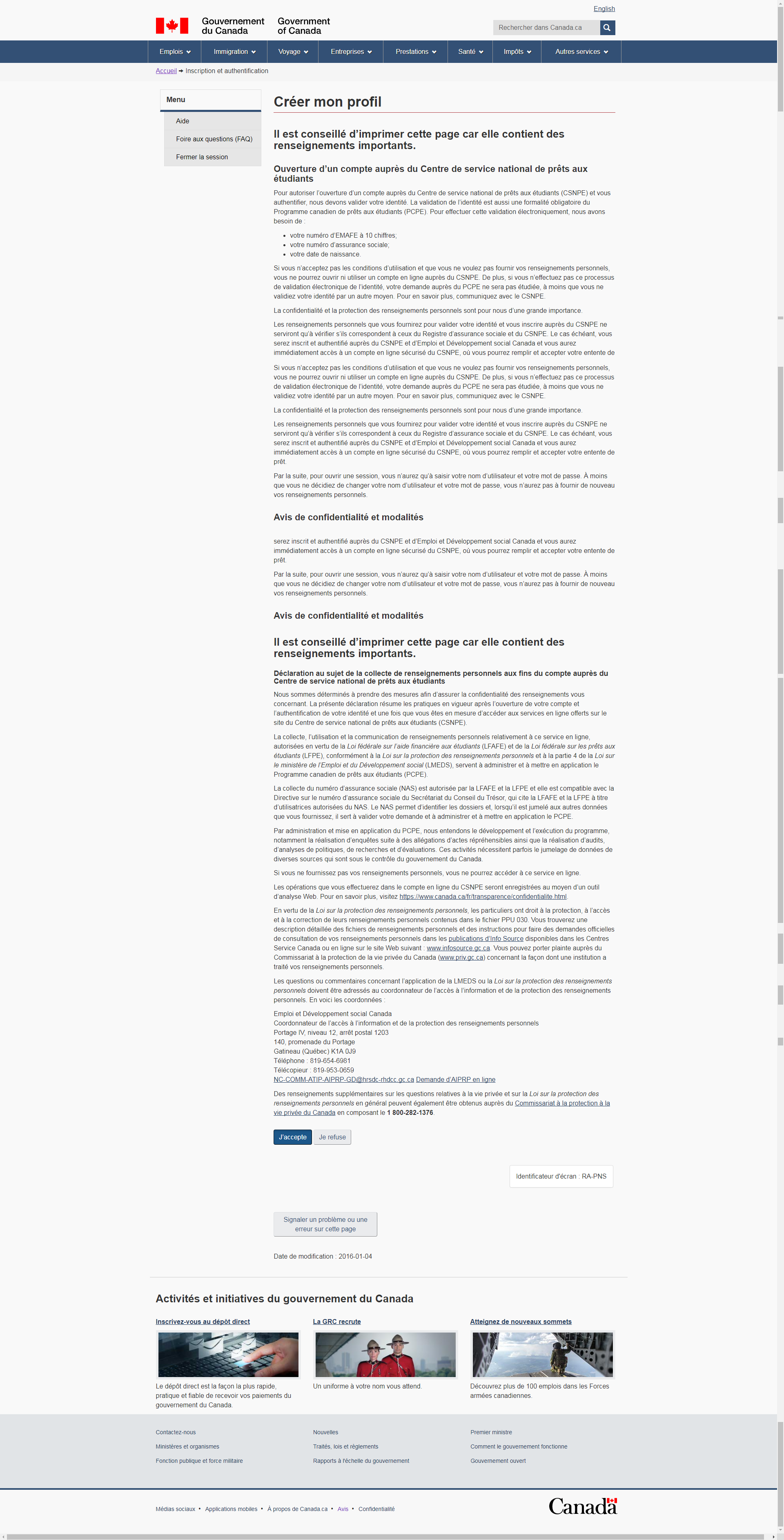 Création d’un nouveau profil (suite)
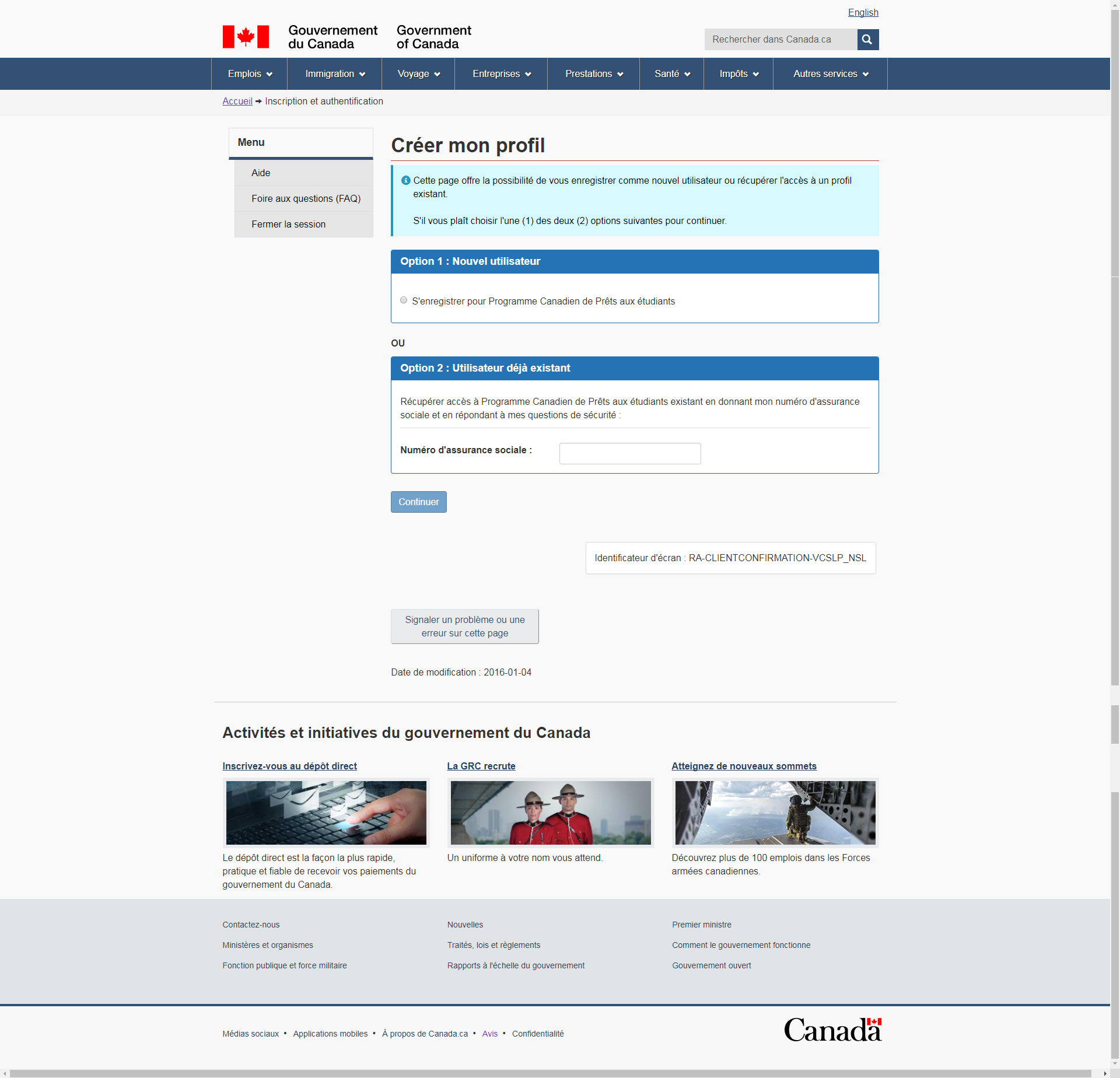 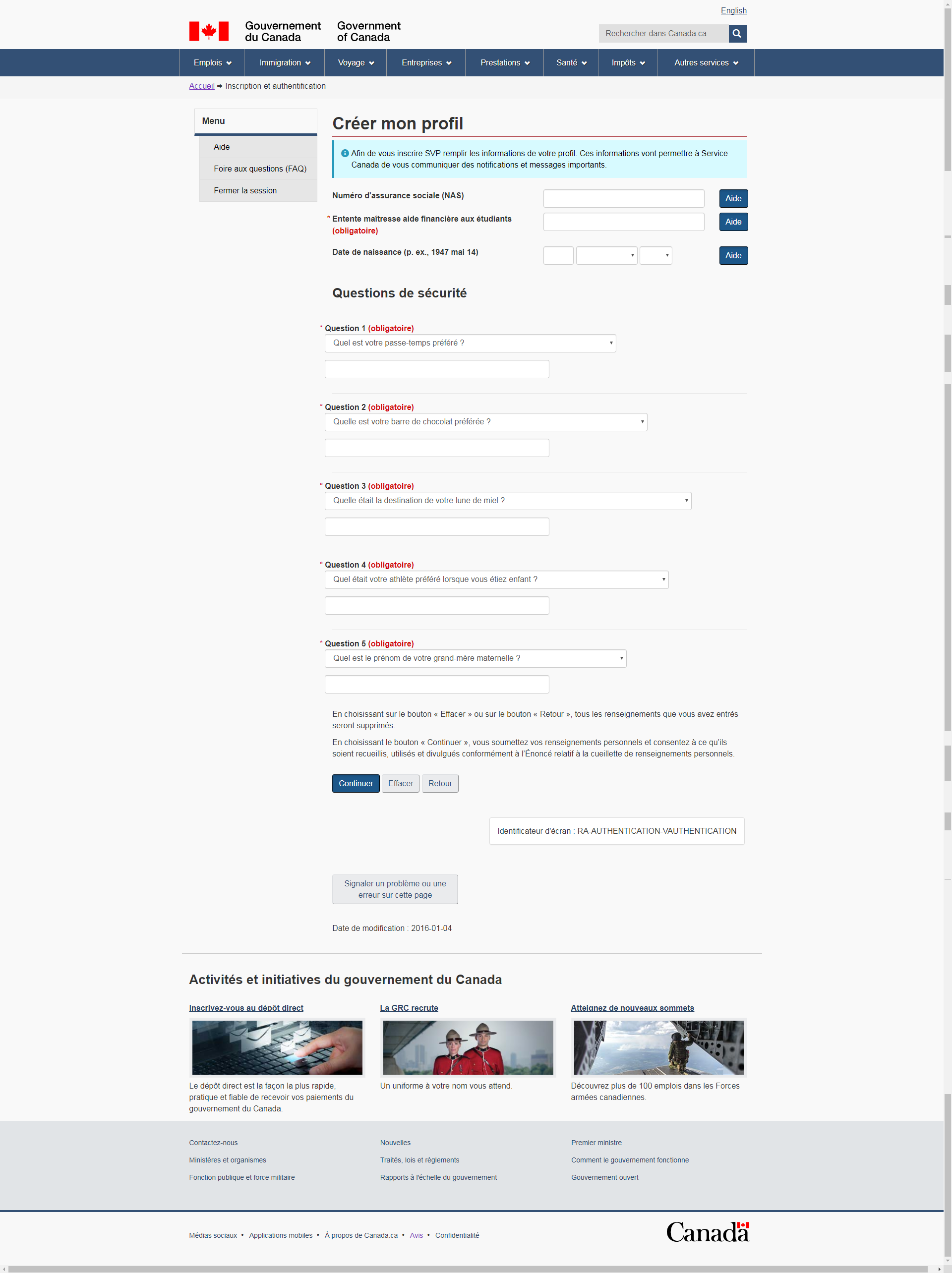 2
L’étudiant entre les renseignements suivants :
Numéro d’EMAFE
NAS
Date de naissance
Questions de sécurité
1
L’étudiant choisit l’option 1 : Nouvel utilisateur.
Création d’un nouveau profil (suite)
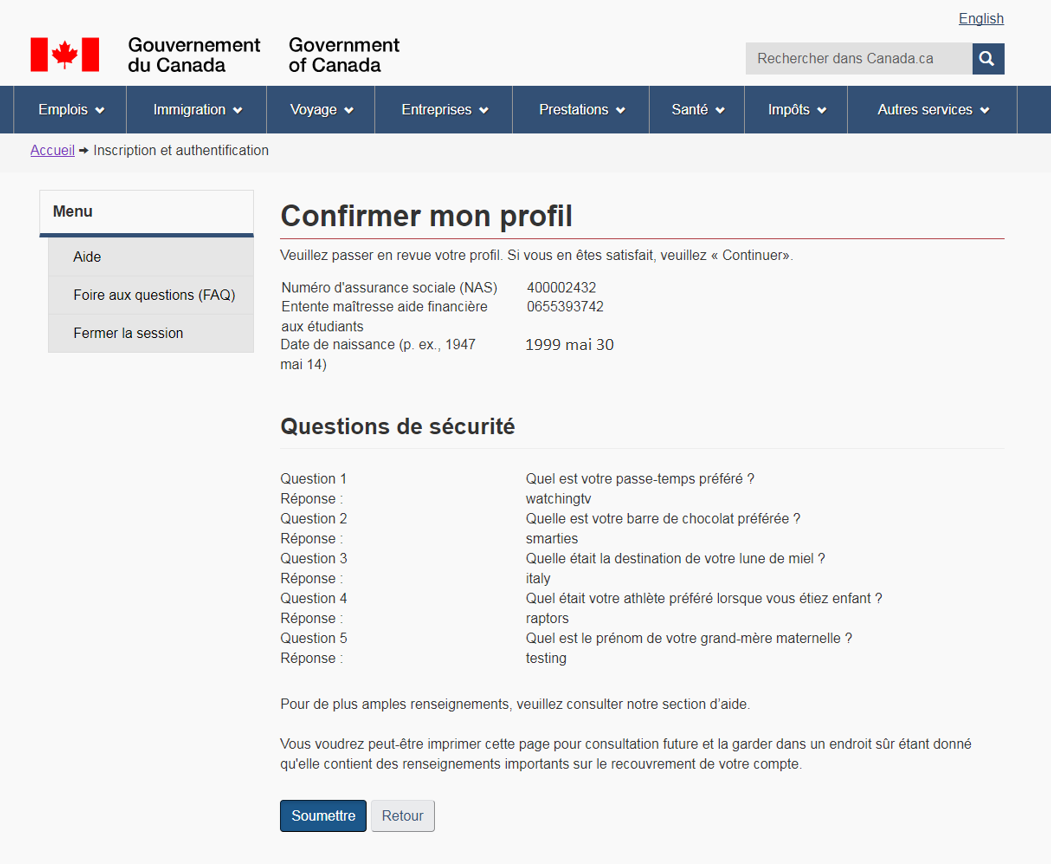 L’étudiant confirme que les renseignements sont exacts et soumet sa demande.
3
Inscription – Étape 4
Une fois que l’étudiant a complété le processus de vérification de l’identité, il est redirigé vers la page d’accueil sécurisée, où il peut commencer à remplir son EMAFE.
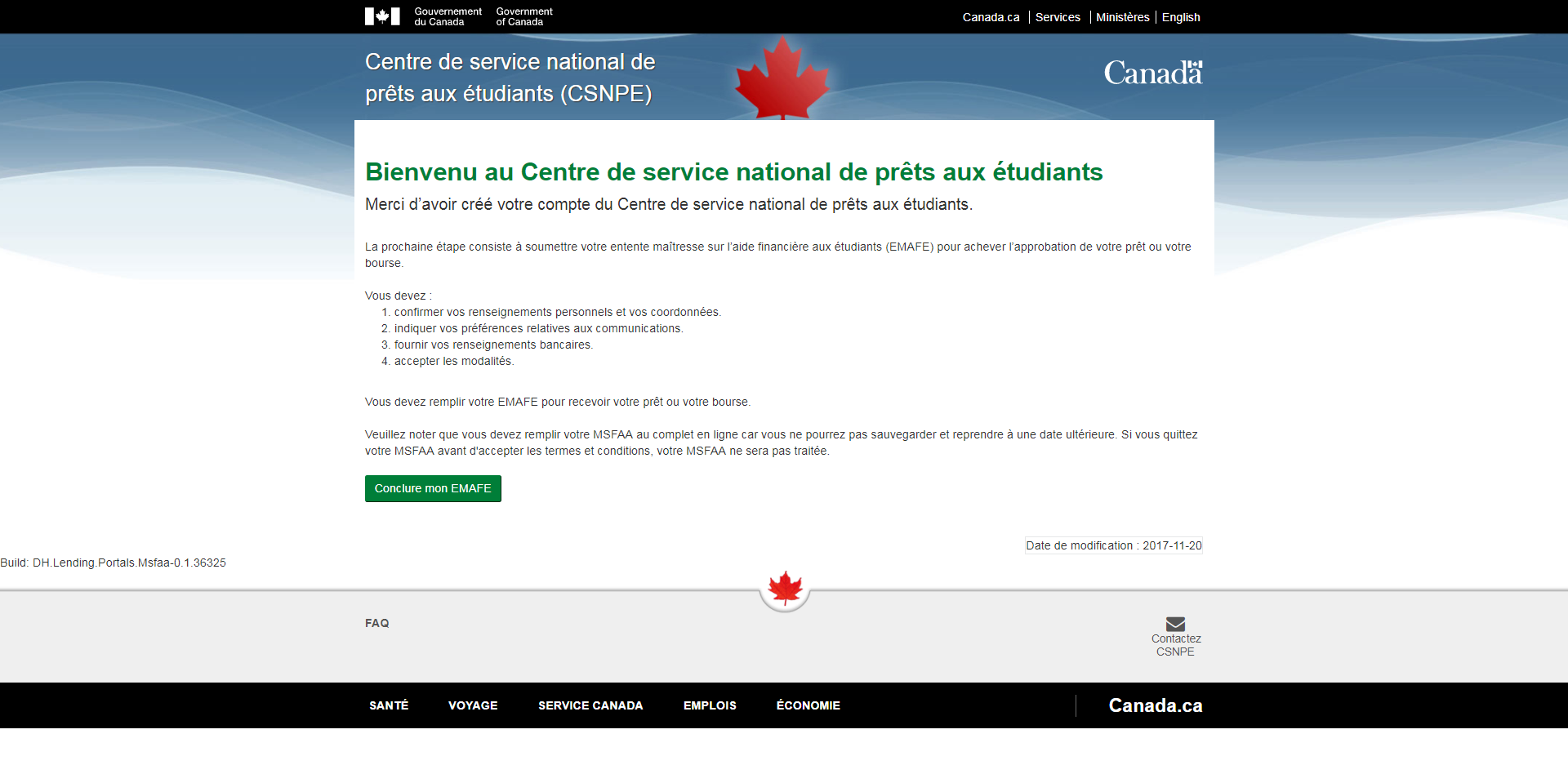 EMAFE
EMAFE – Étape 1 : Renseignements personnels
Dès que l’étudiant clique sur le bouton « Remplir mon EMAFE », on le redirige vers la première étape du processus d’EMAFE, qui consiste à fournir ses renseignements personnels.
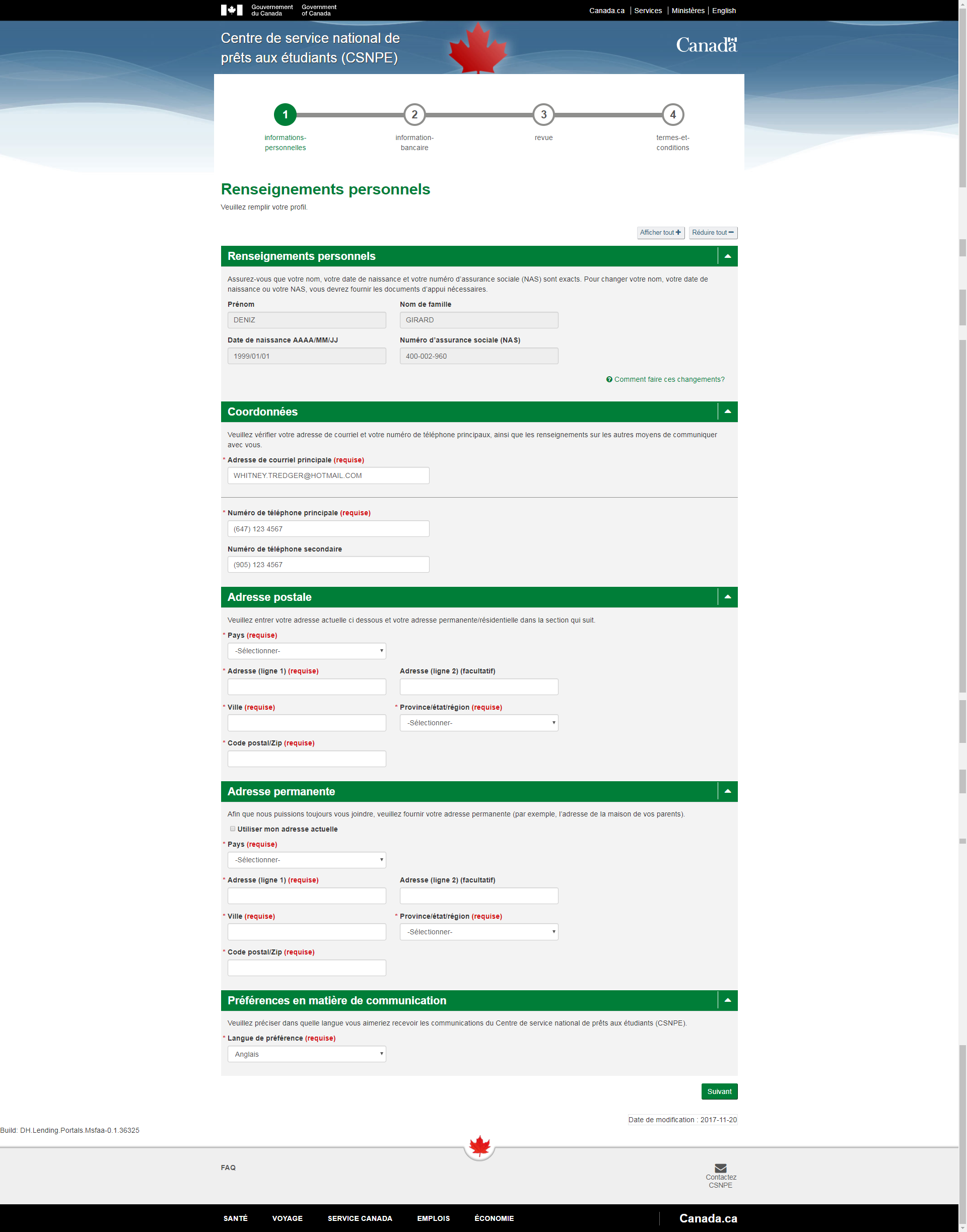 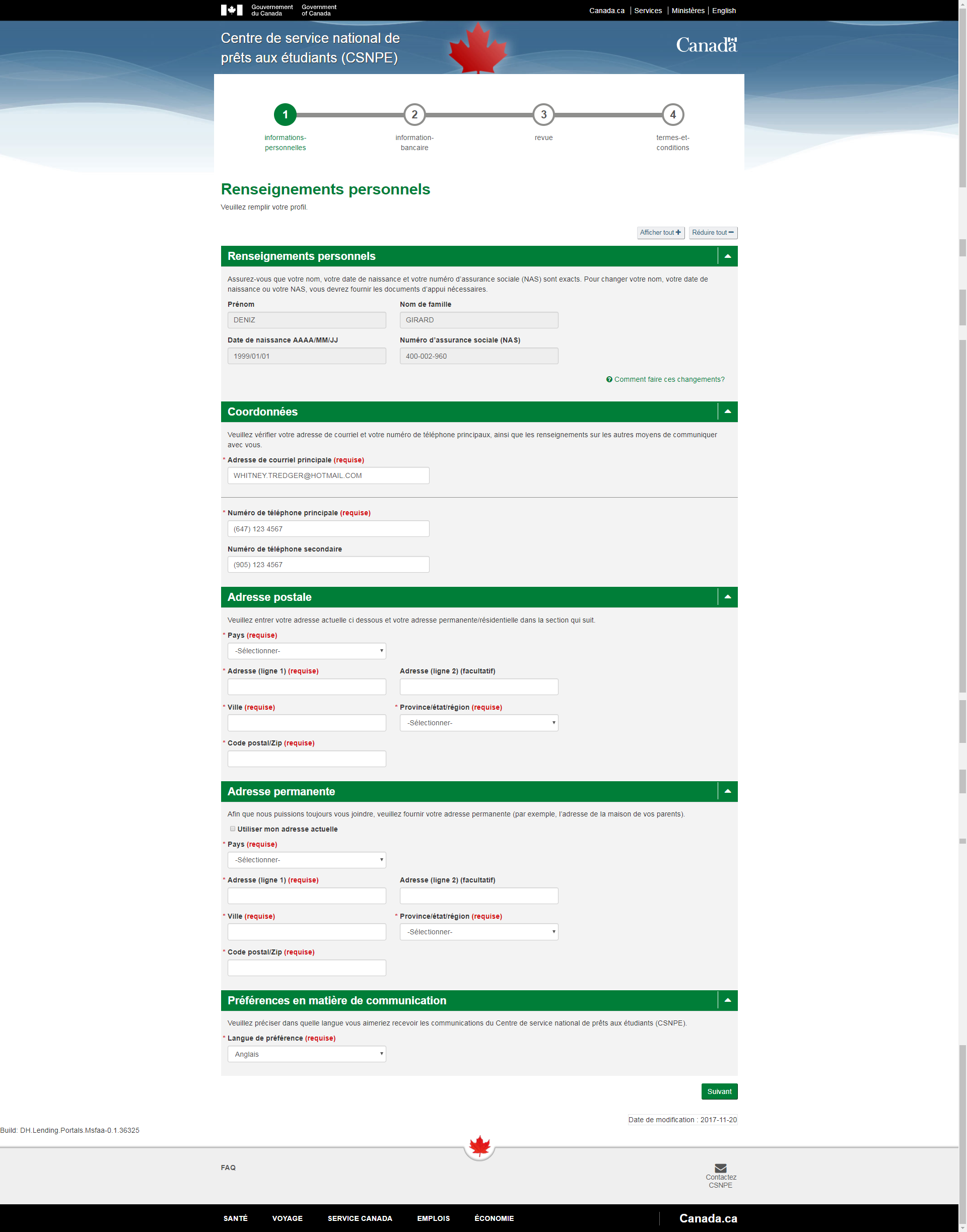 EMAFE – Étape 2 : Renseignements bancaires
L’étudiant entre ensuite ses renseignements bancaires.
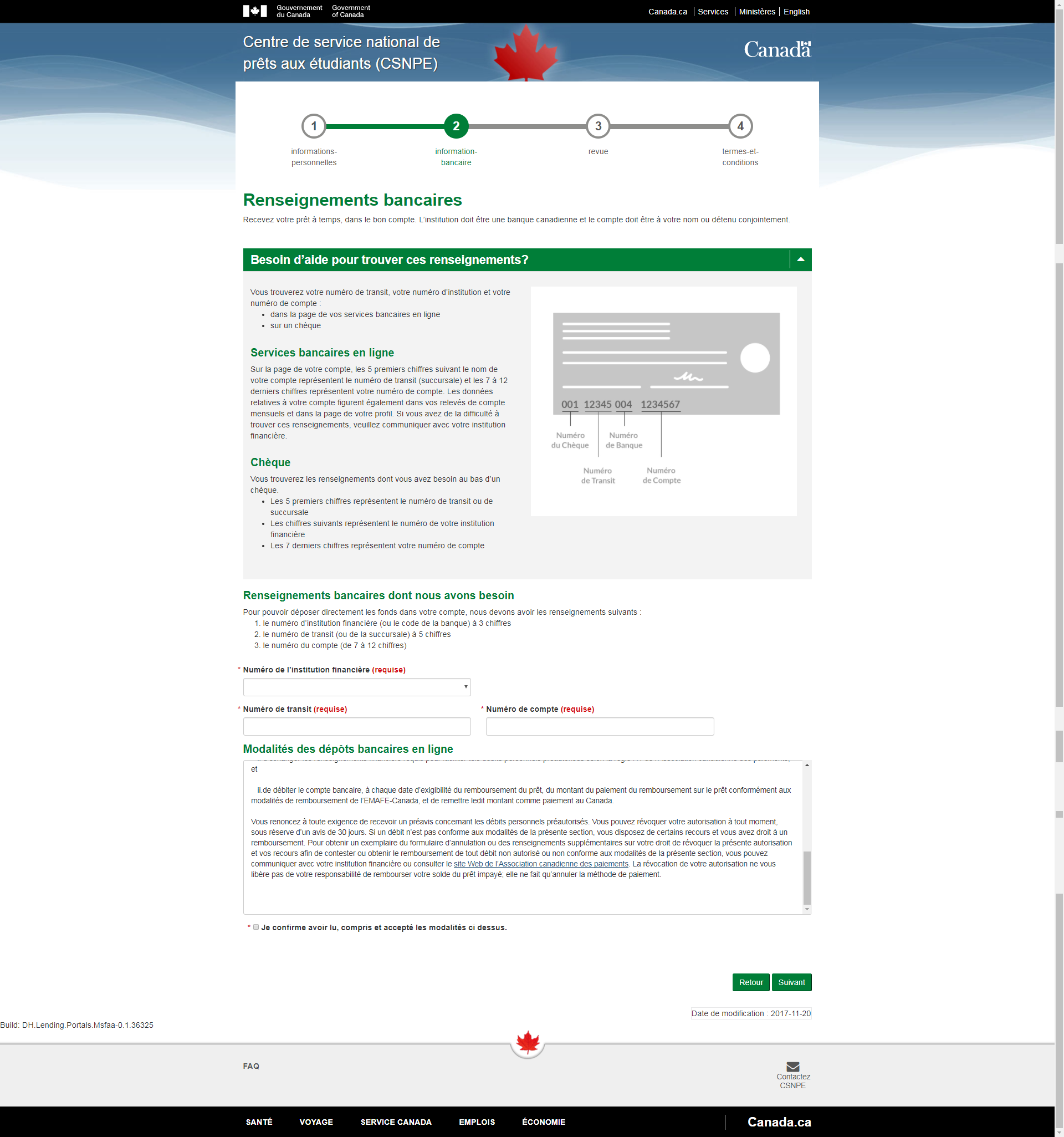 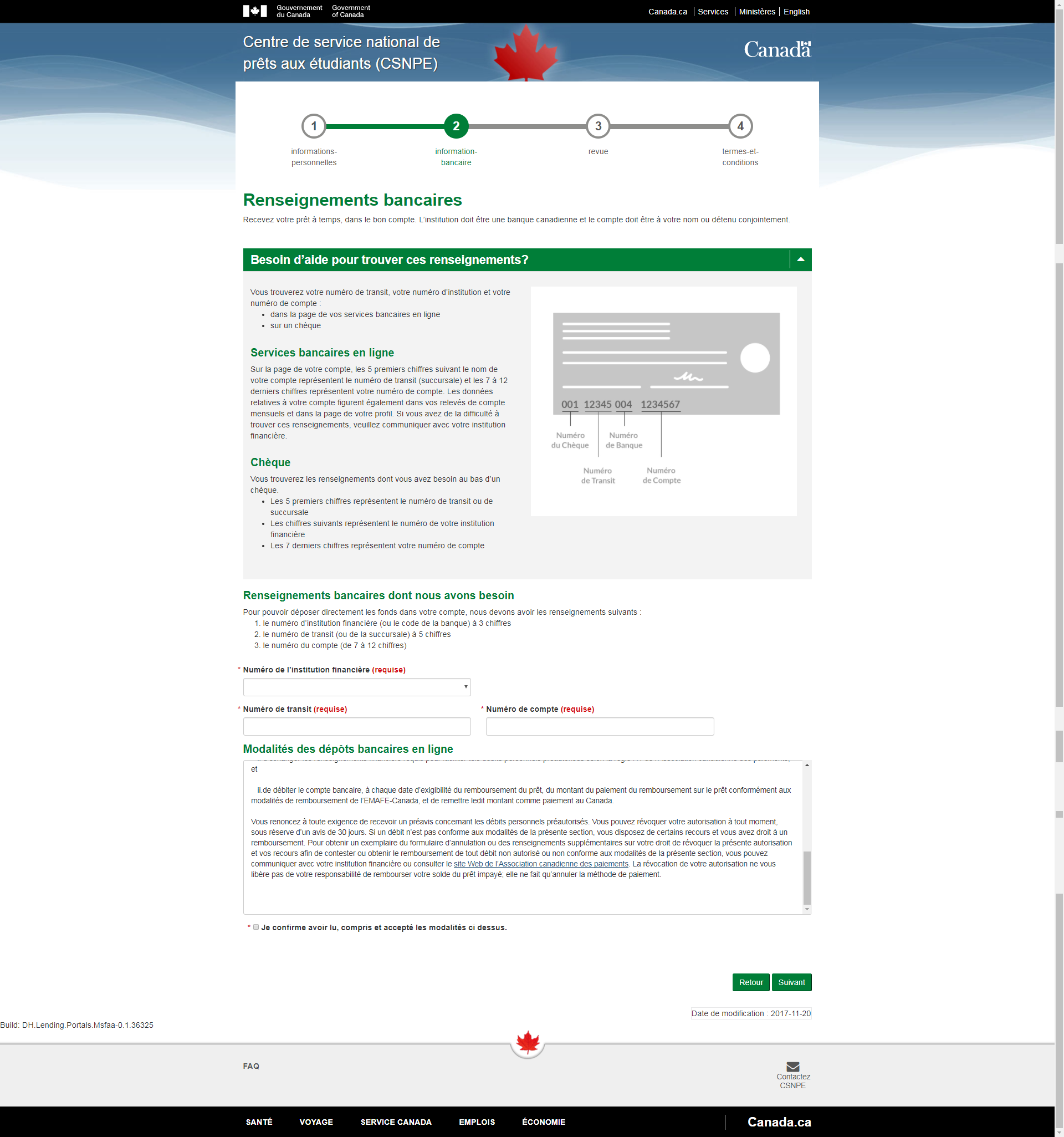 EMAFE – Étape 3 : Sommaire des renseignements
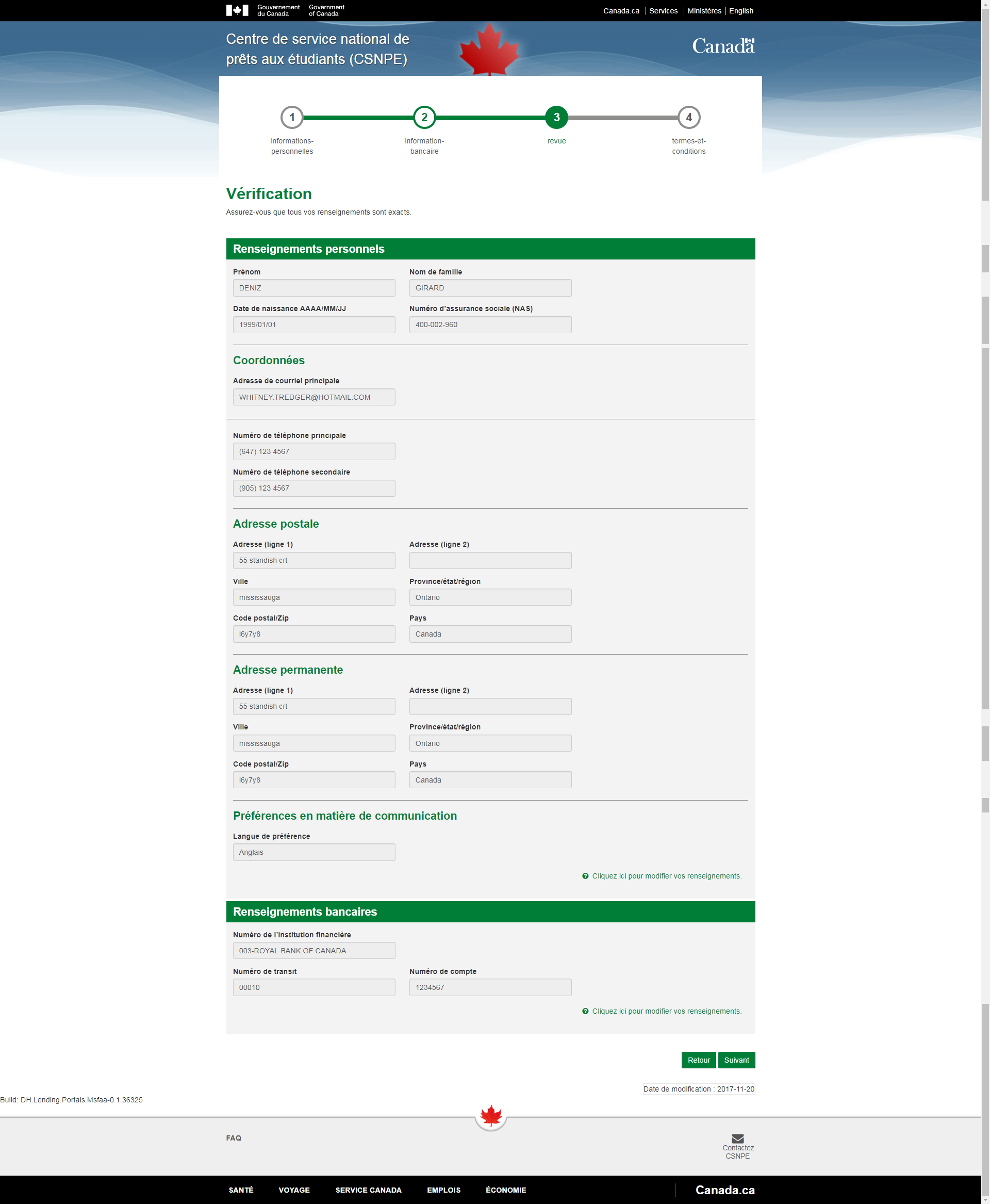 L’étudiant peut passer en revue et corriger, au besoin, les renseignements qu’il a fournis, avant de passer à la dernière étape.
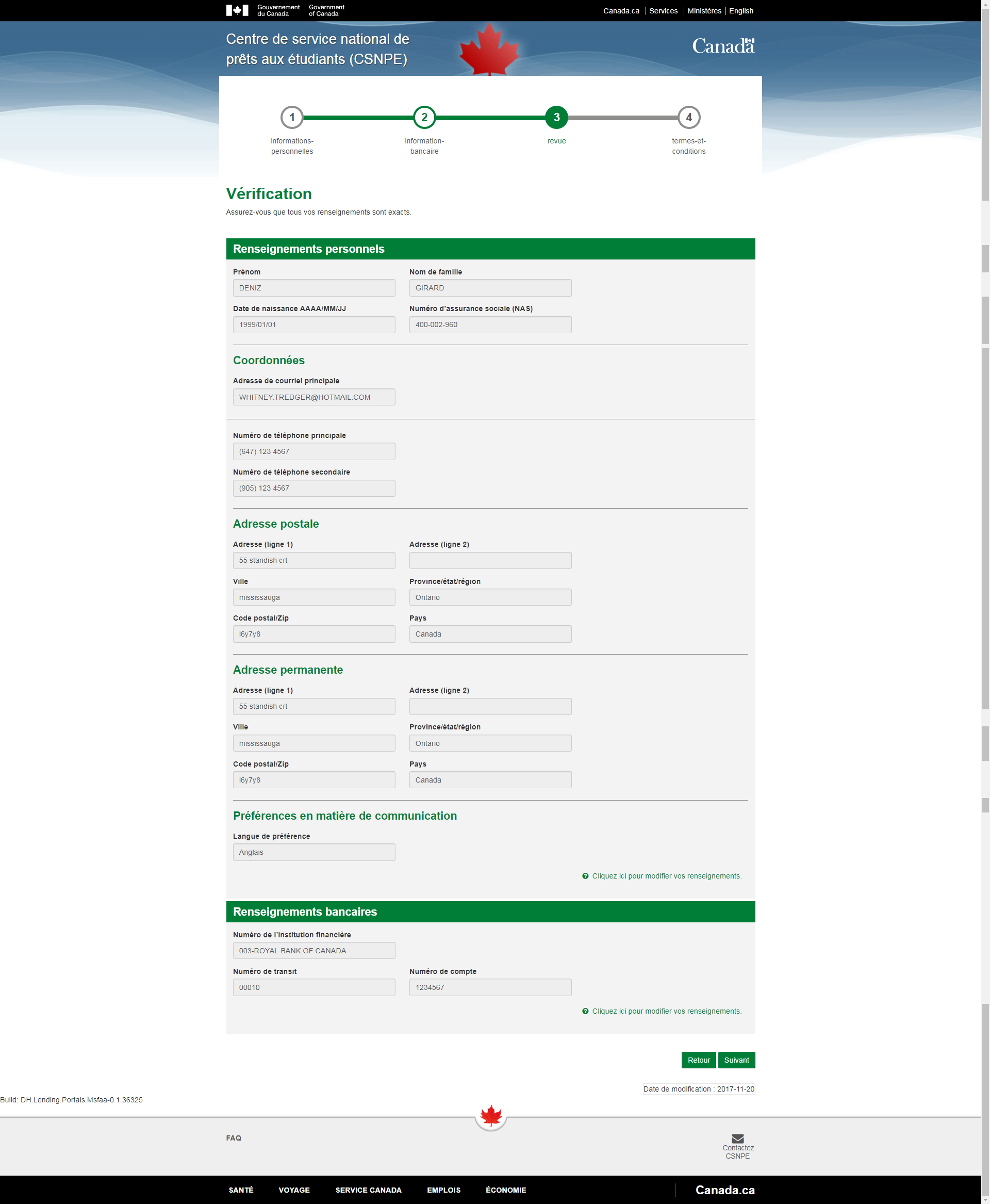 EMAFE – Étape 4 : Modalités
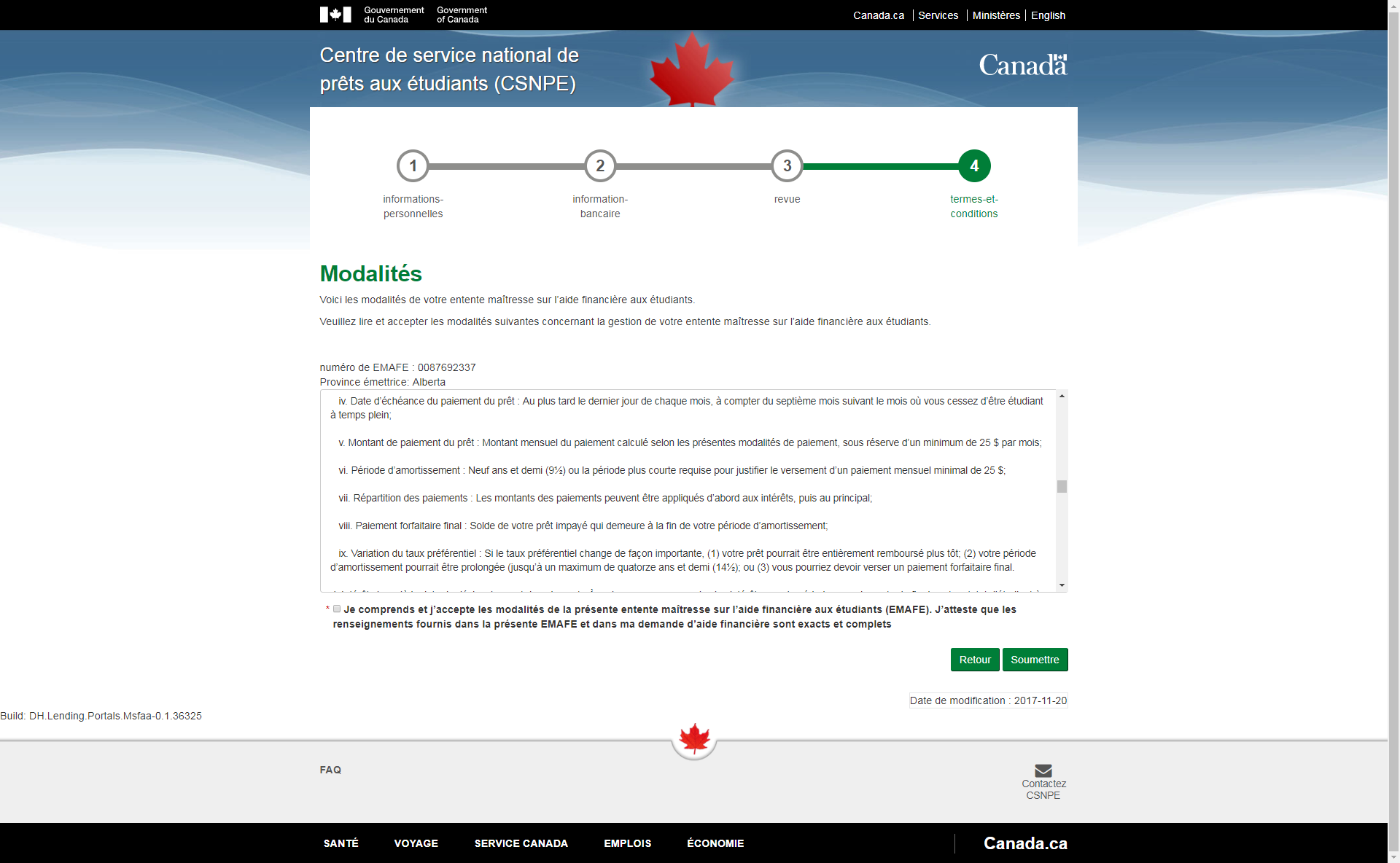 L’étudiant passe en revue et accepte les modalités de l’entente. Le processus est terminé.
EMAFE – Merci
Une page de remerciement s’affiche.
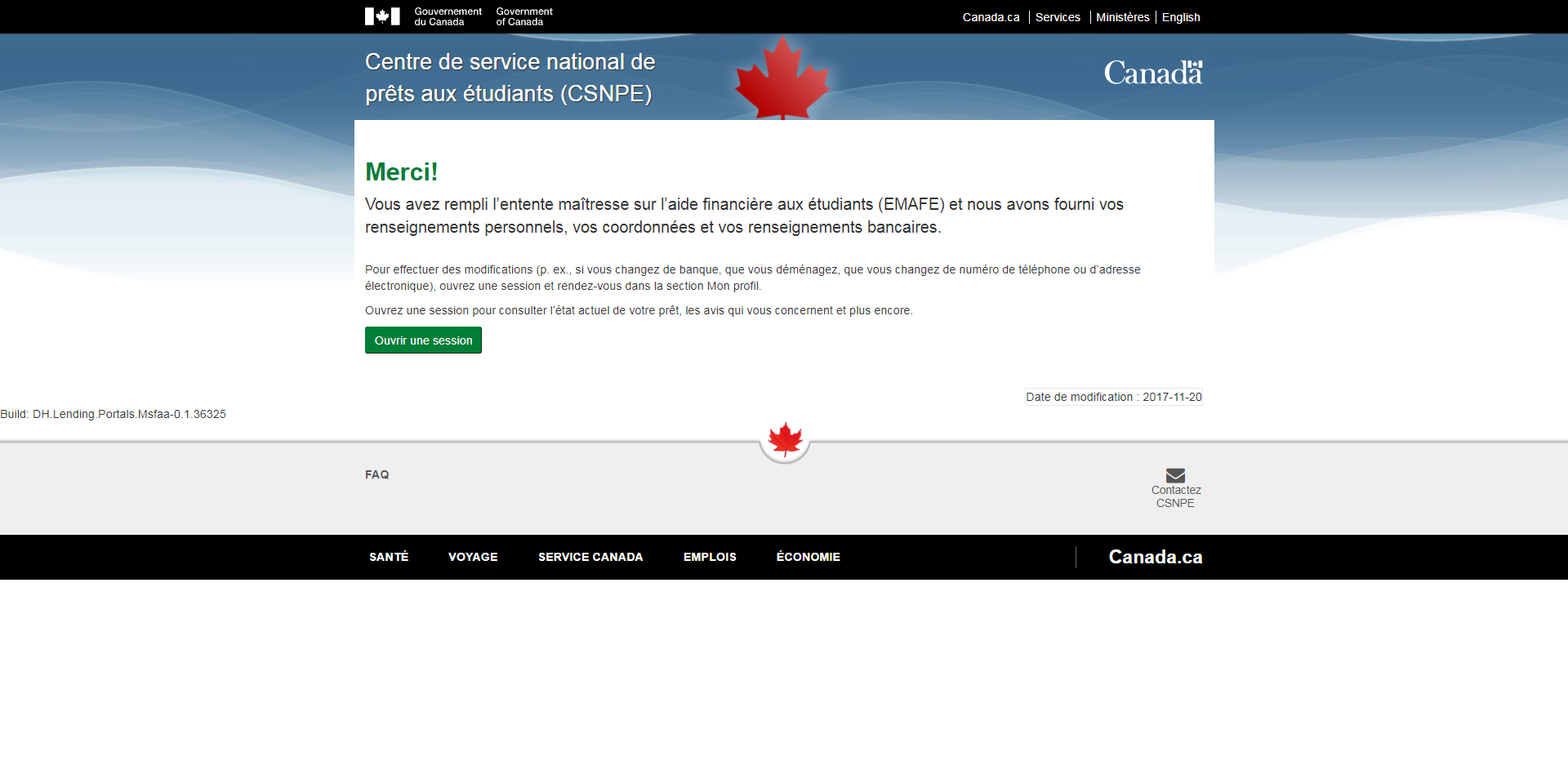 Message « EMAFE remplie »
Un nouveau message est envoyé dans la boîte aux lettres sécurisée de l’étudiant. Il renferme un lien vers une copie générique des modalités de l’entente.
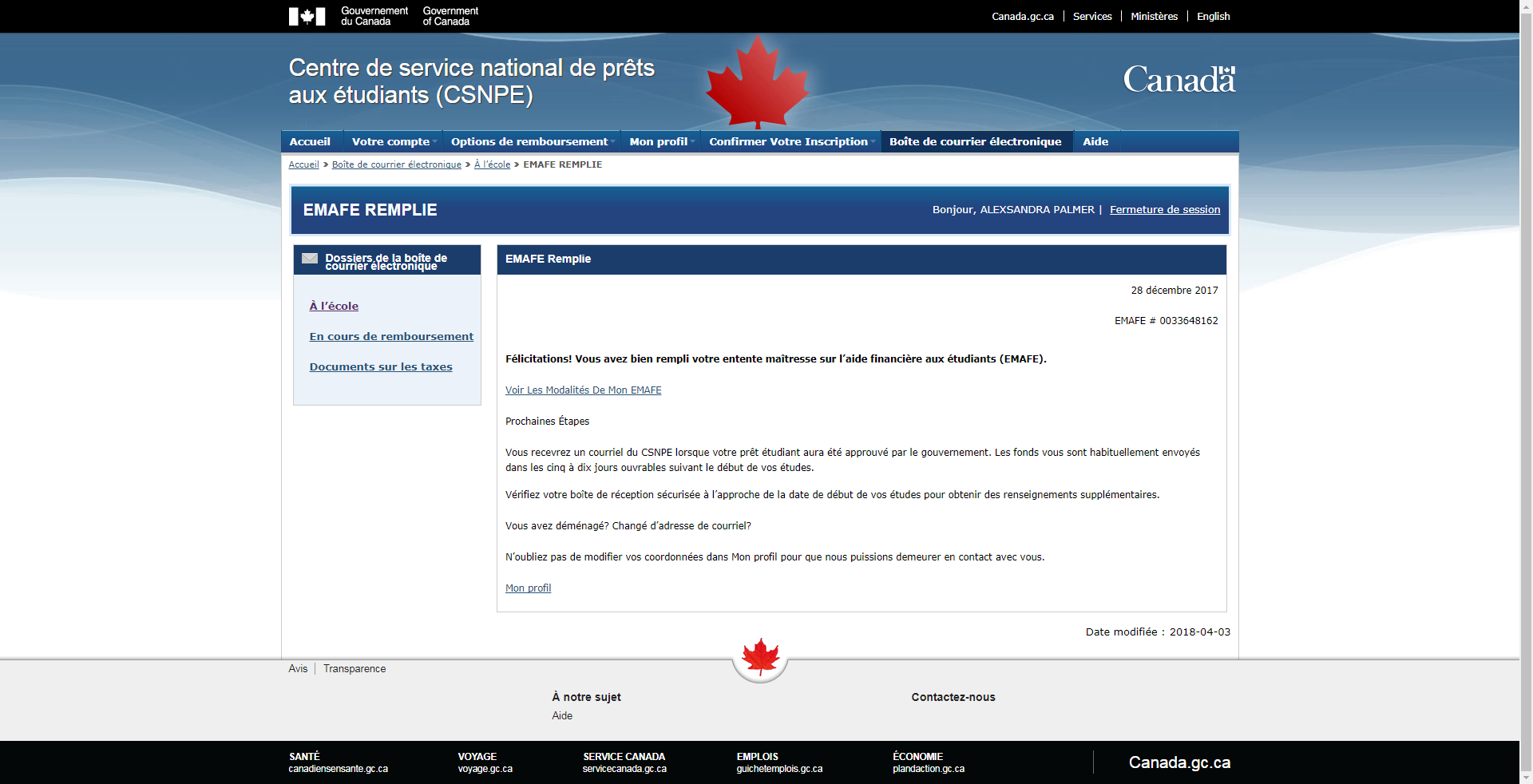 Une fois l’EMAFE remplie
Une fois l’EMAFE remplie
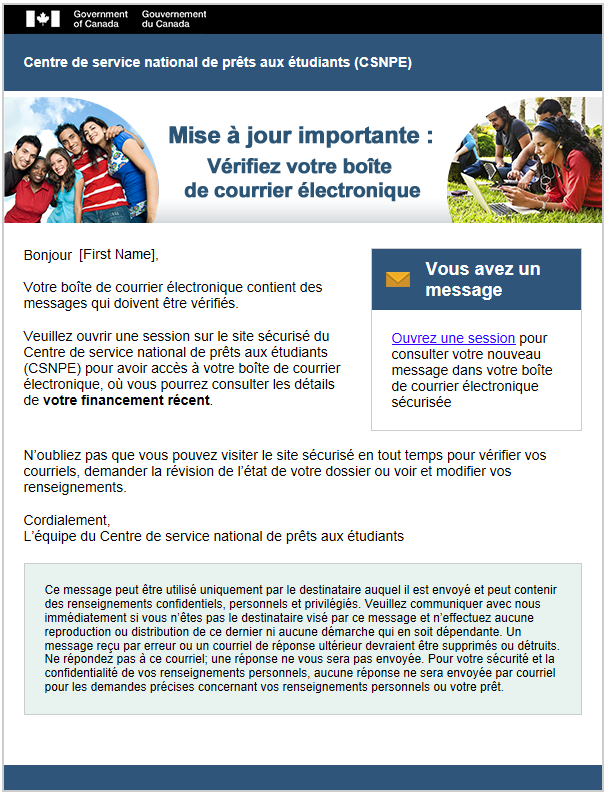 Une fois l’EMAFE remplie, le CSNPE enverra à l’étudiant un courriel du compte info@csnpenslsc.ca, ayant pour objet « Mise à jour importante : Vérifiez votre boîte aux lettres électronique », lorsque les fonds du prêt ou de la bourse d’études auront été versés.
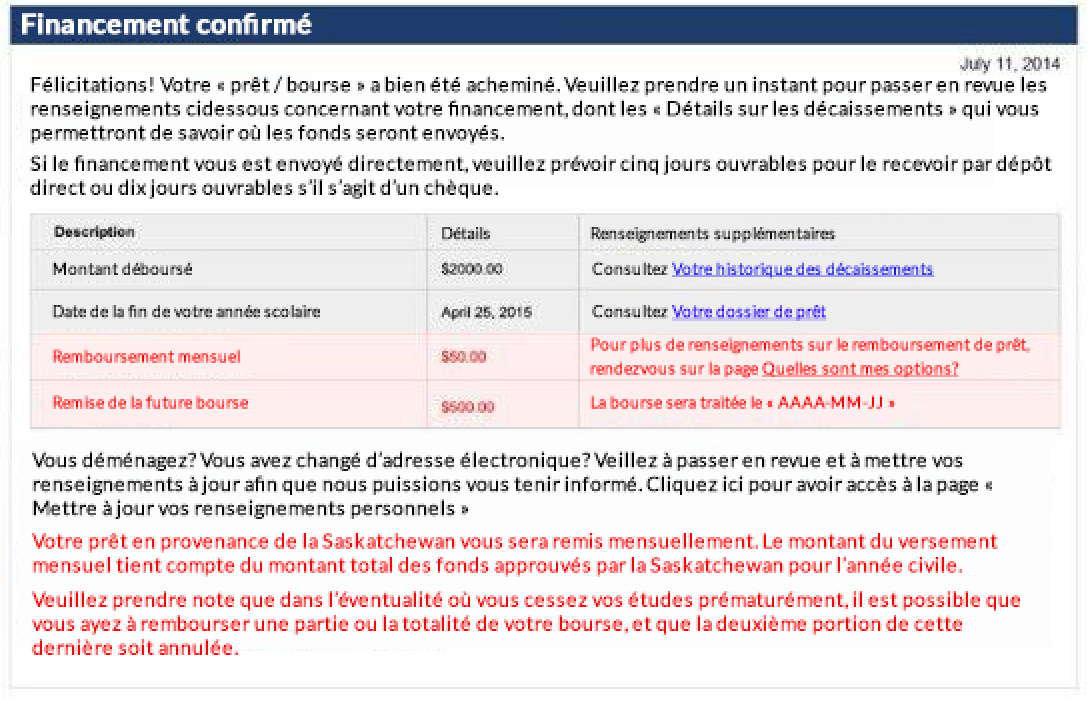 L’étudiant pourra ensuite ouvrir une session pour accéder à son compte en ligne et consulter les détails du versement dans sa boîte aux lettres sécurisée.
Merci!